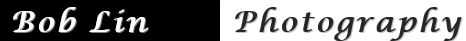 摄影修养和创作第三讲
美就在身边-拍身边的人和事，摄影才有意义，创作才有源泉，作品才有生命,艺术才有价值。
摄影技能： 曝光和对焦的三个要素是什么？

构图： 三分法，黄金九宫格, 对称构图， 三角形构图, 引导线构图, 对角线构图, 留白构图, 紧凑式构图, 螺旋，叠加， 框架式构图, 镜像构图,由实到虚，由虚到实，由近到远。
后期：介绍
曝光三个要素：光圈，速度，ISO
1. 用A模式测定所需的曝光参数。
2. Exposure Level Mark调整曝光参数。
3. 试拍一张。

和对焦的三个要素：
1. 对焦模式 (AF Mode)。
2. 对焦区域 (AF Area)。
3. 测光模式（与对焦有关）（Metering Mode)。
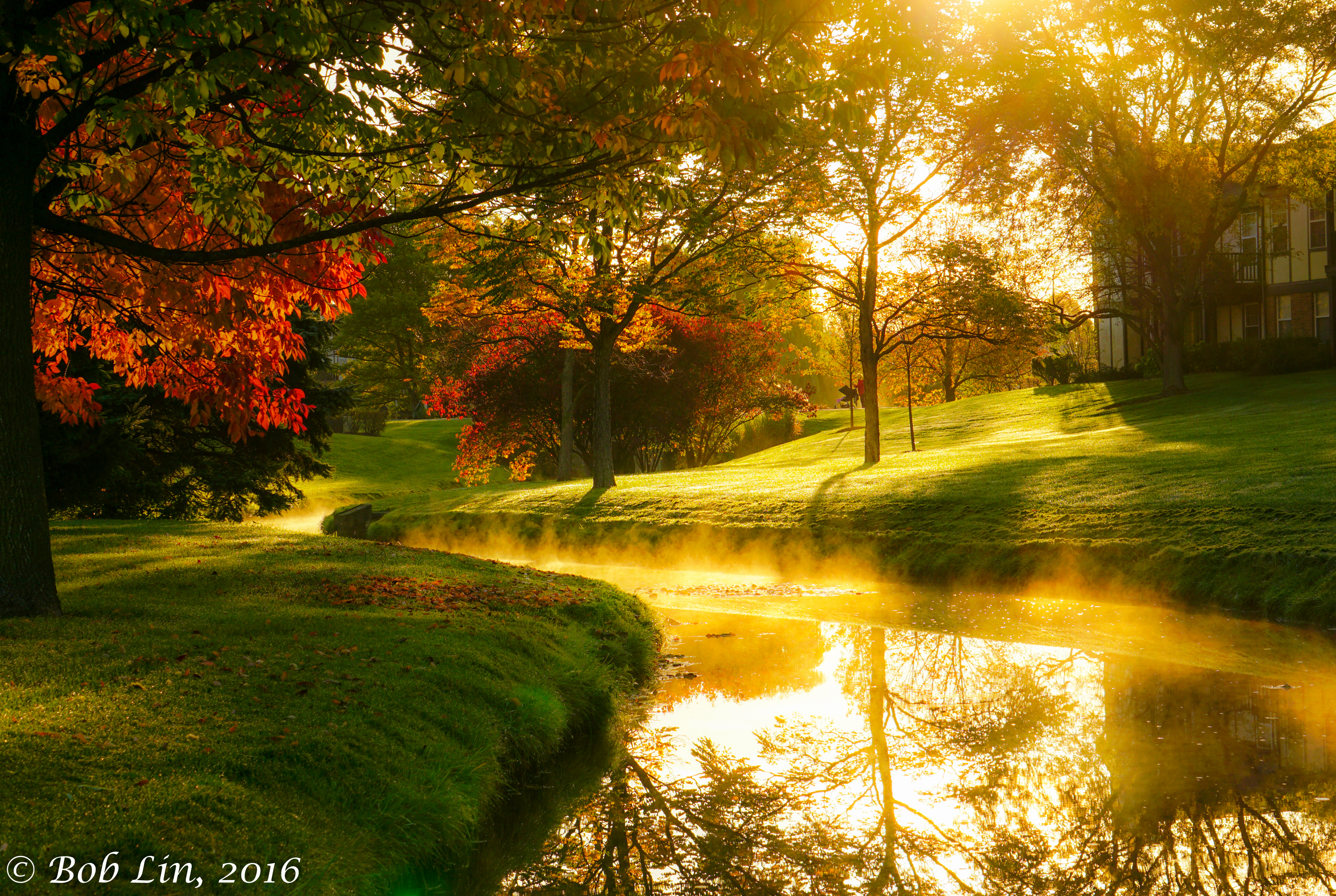 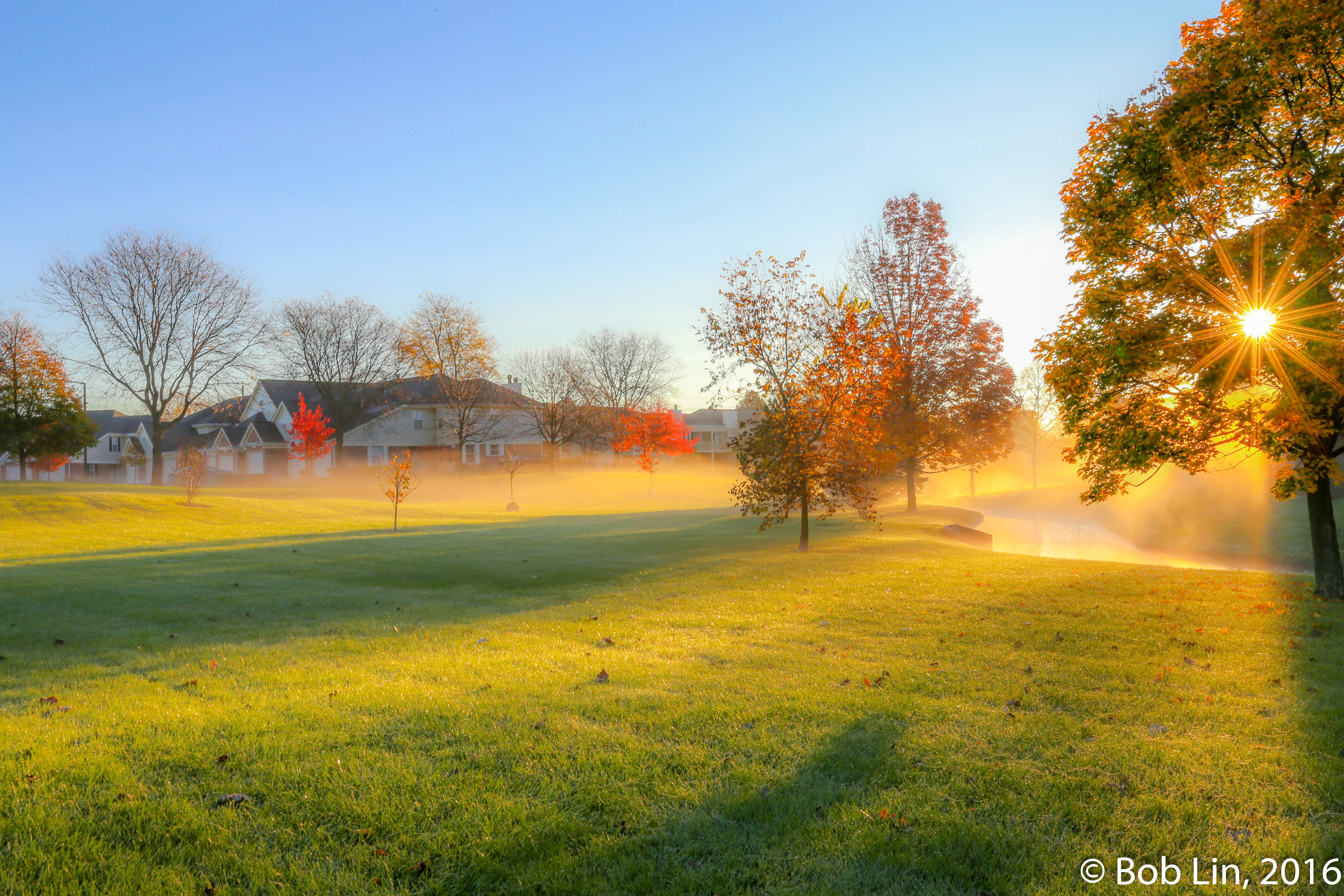 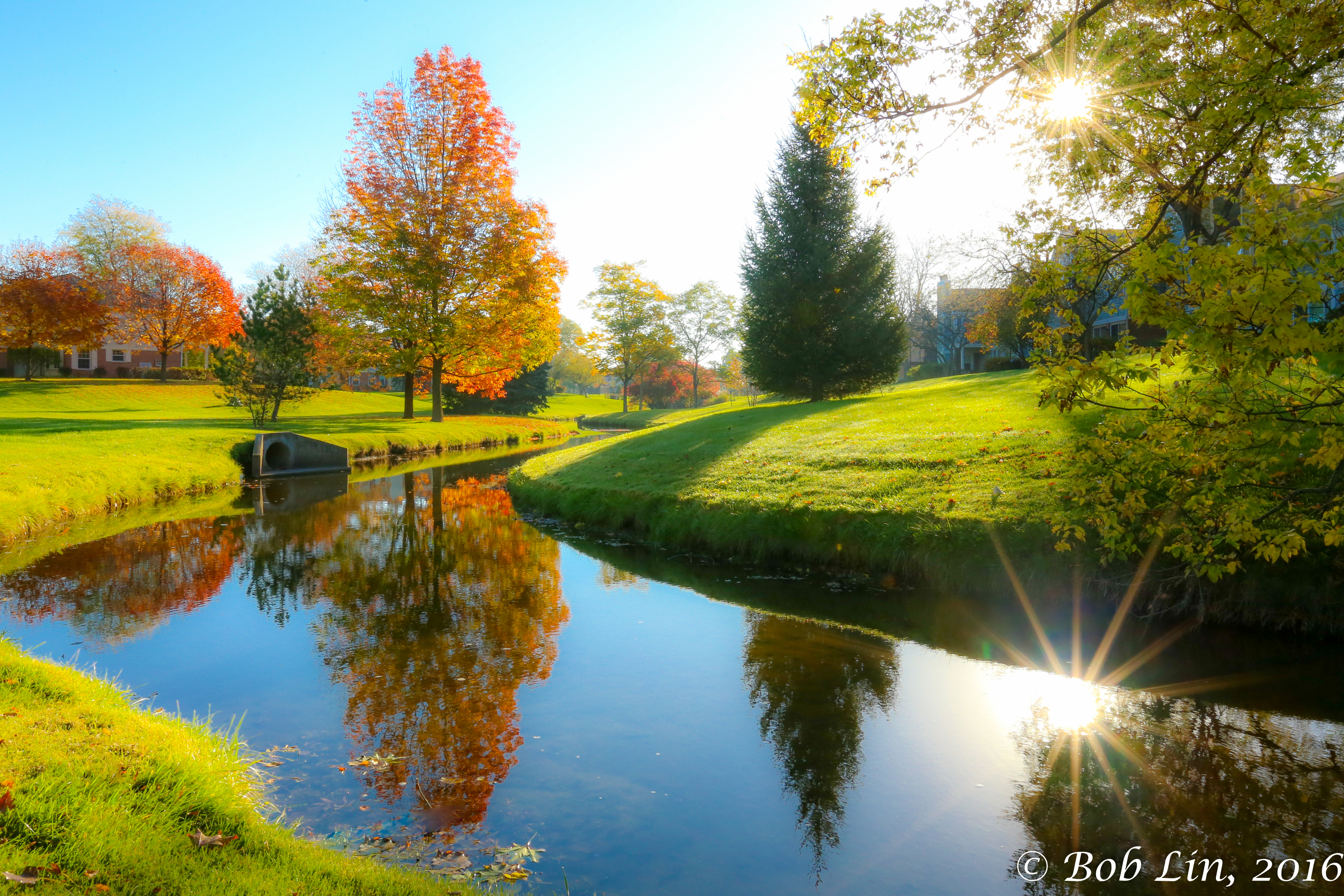 芒光 F22， 1/200 sec, ISO 200
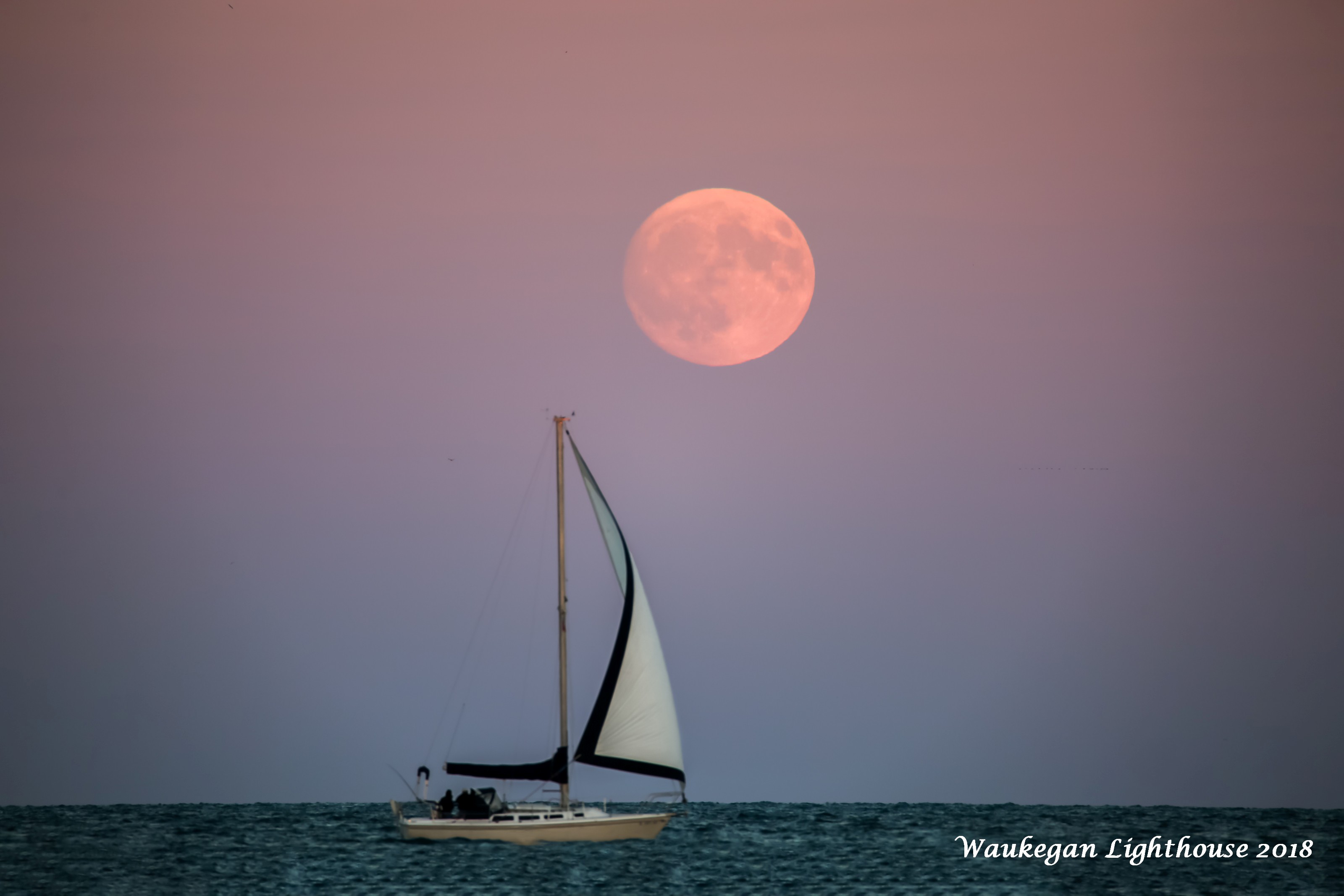 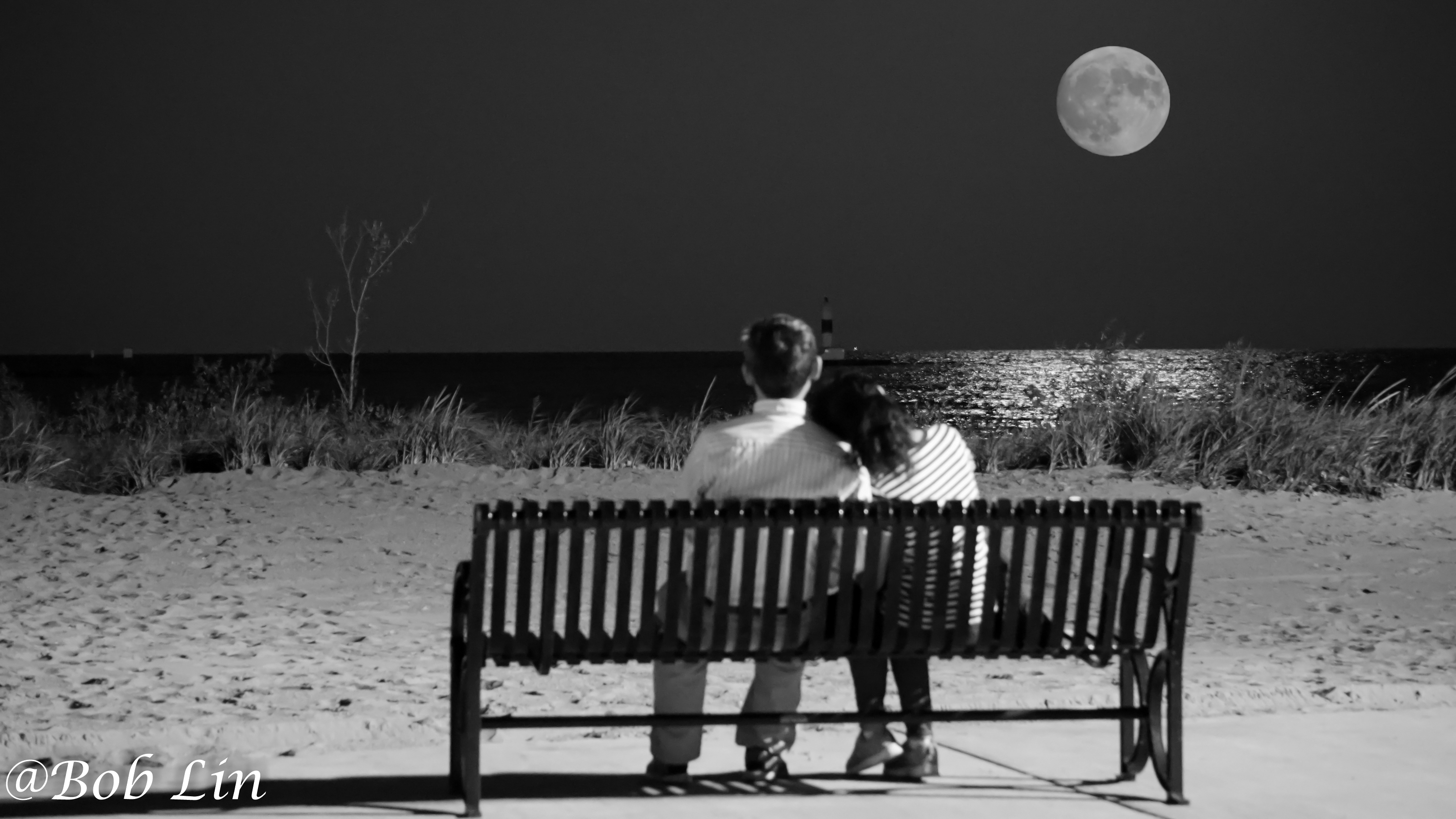 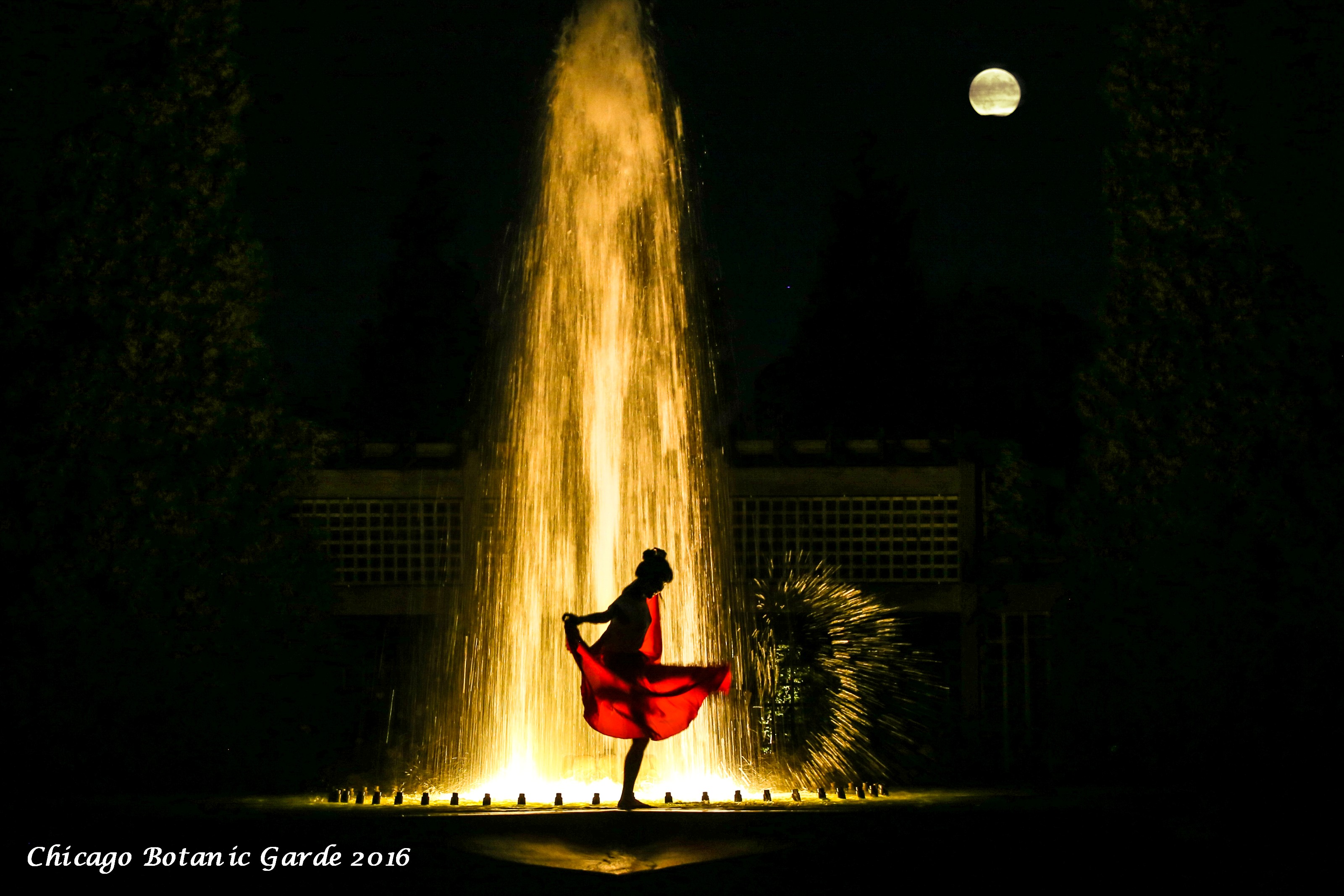 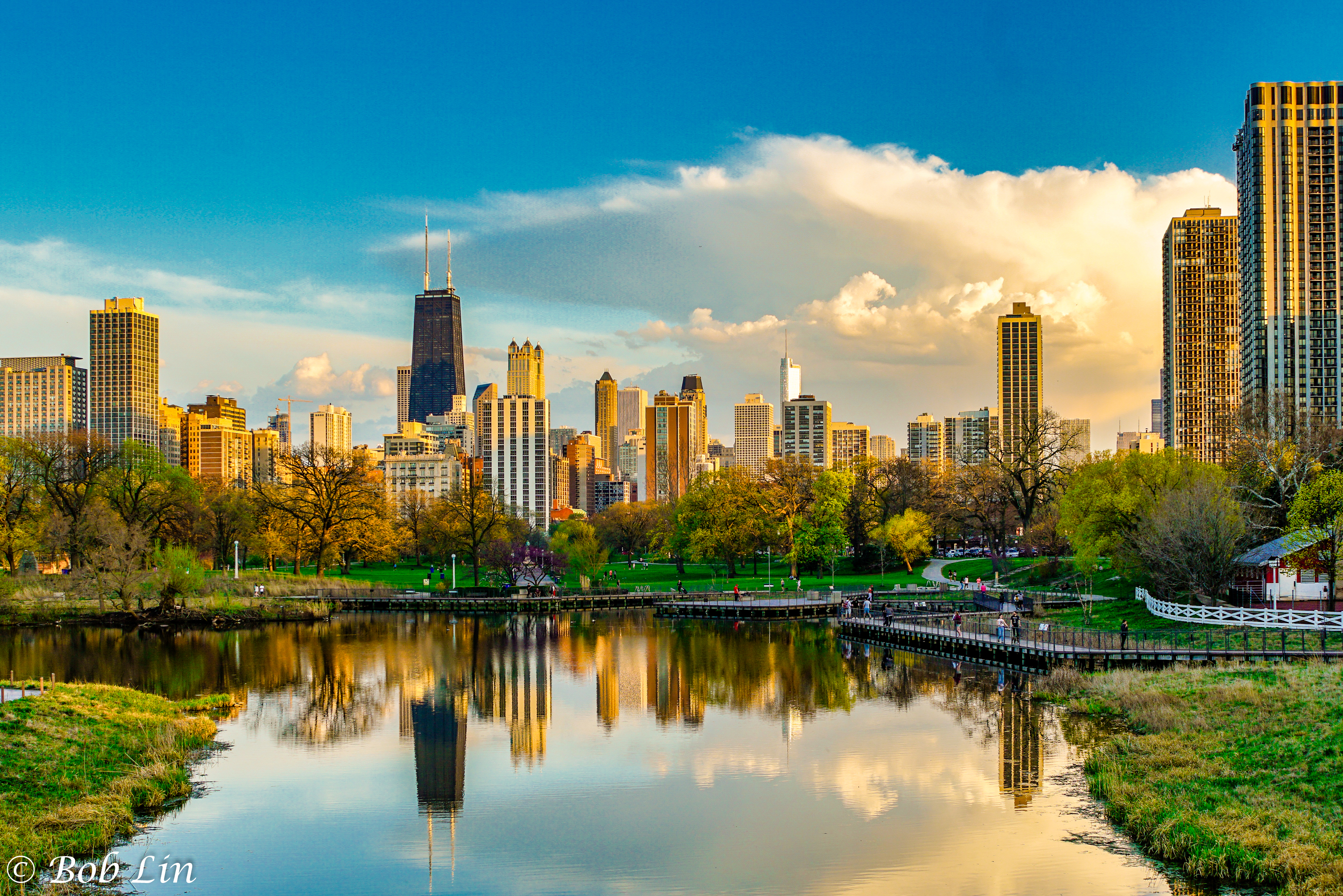 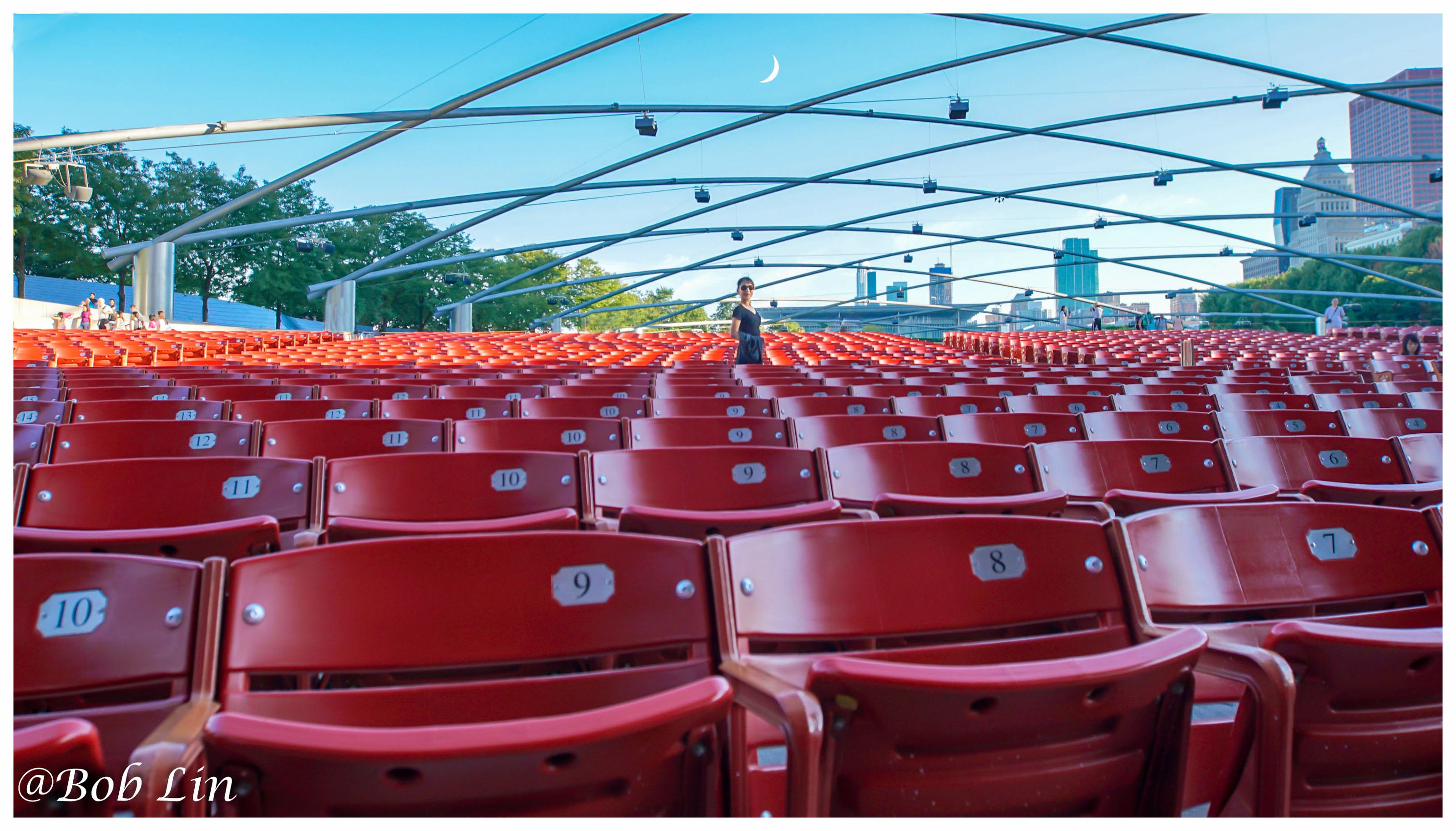 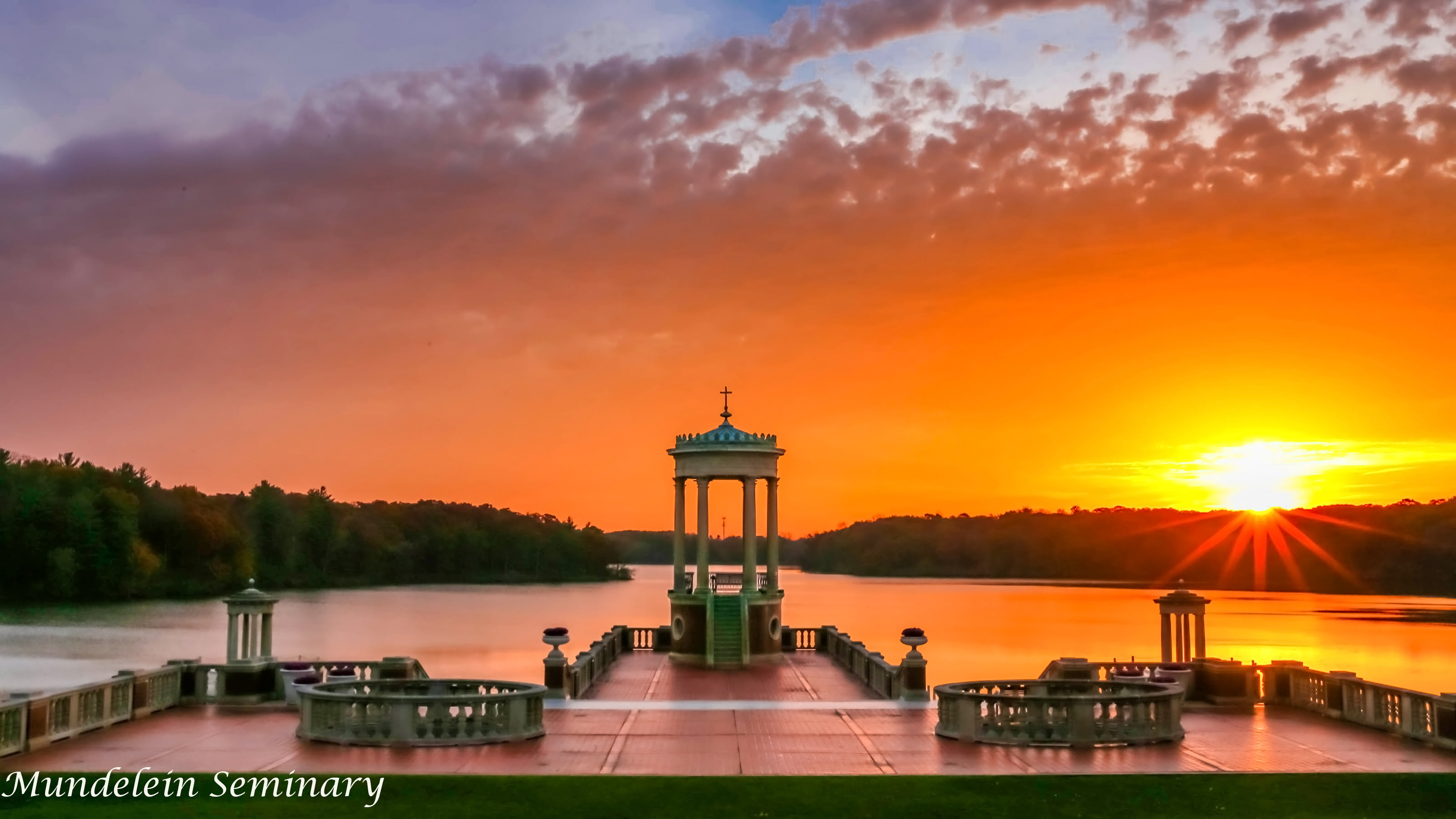 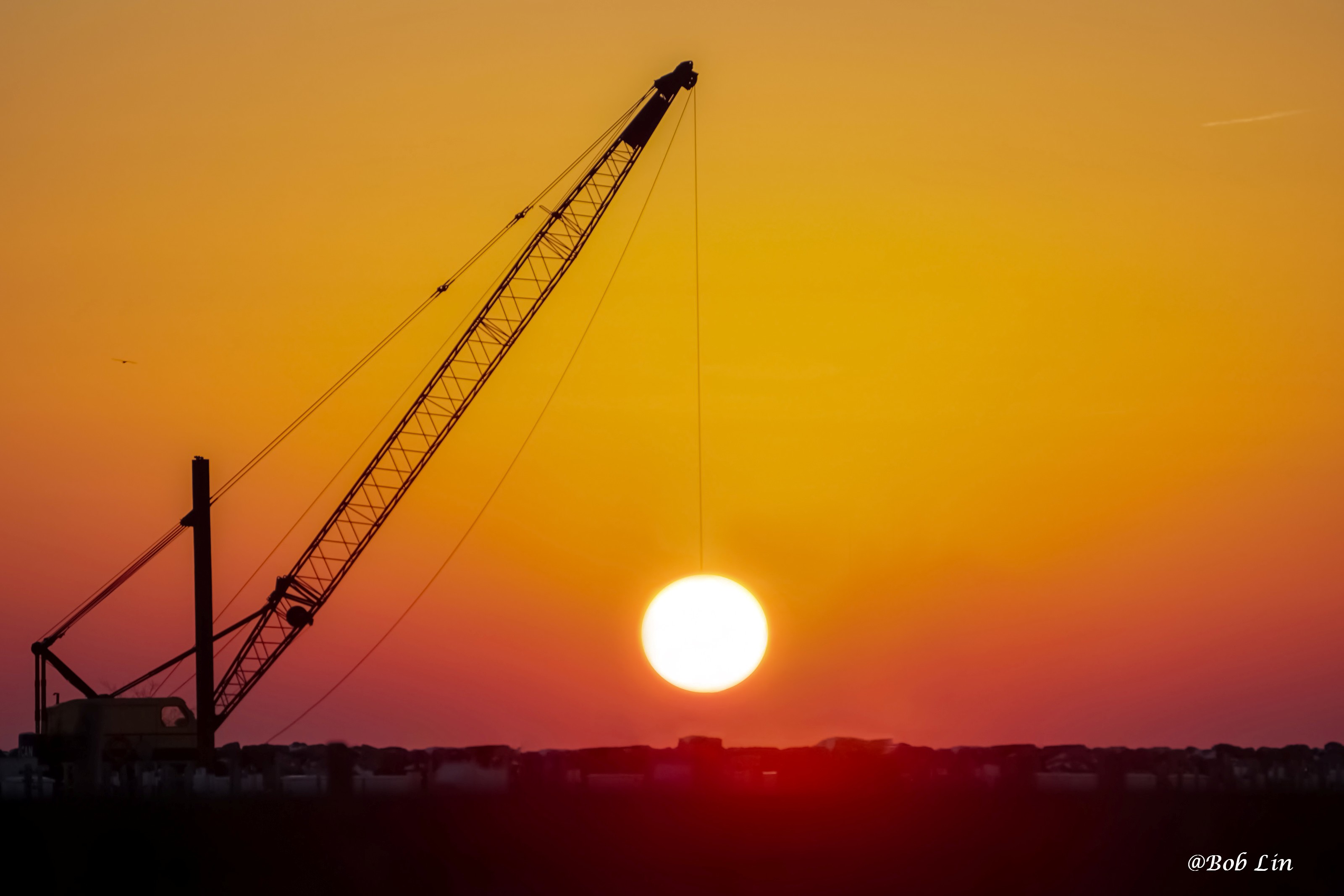 没有芒光的日出，
F8, 1/125 Sec, ISO100
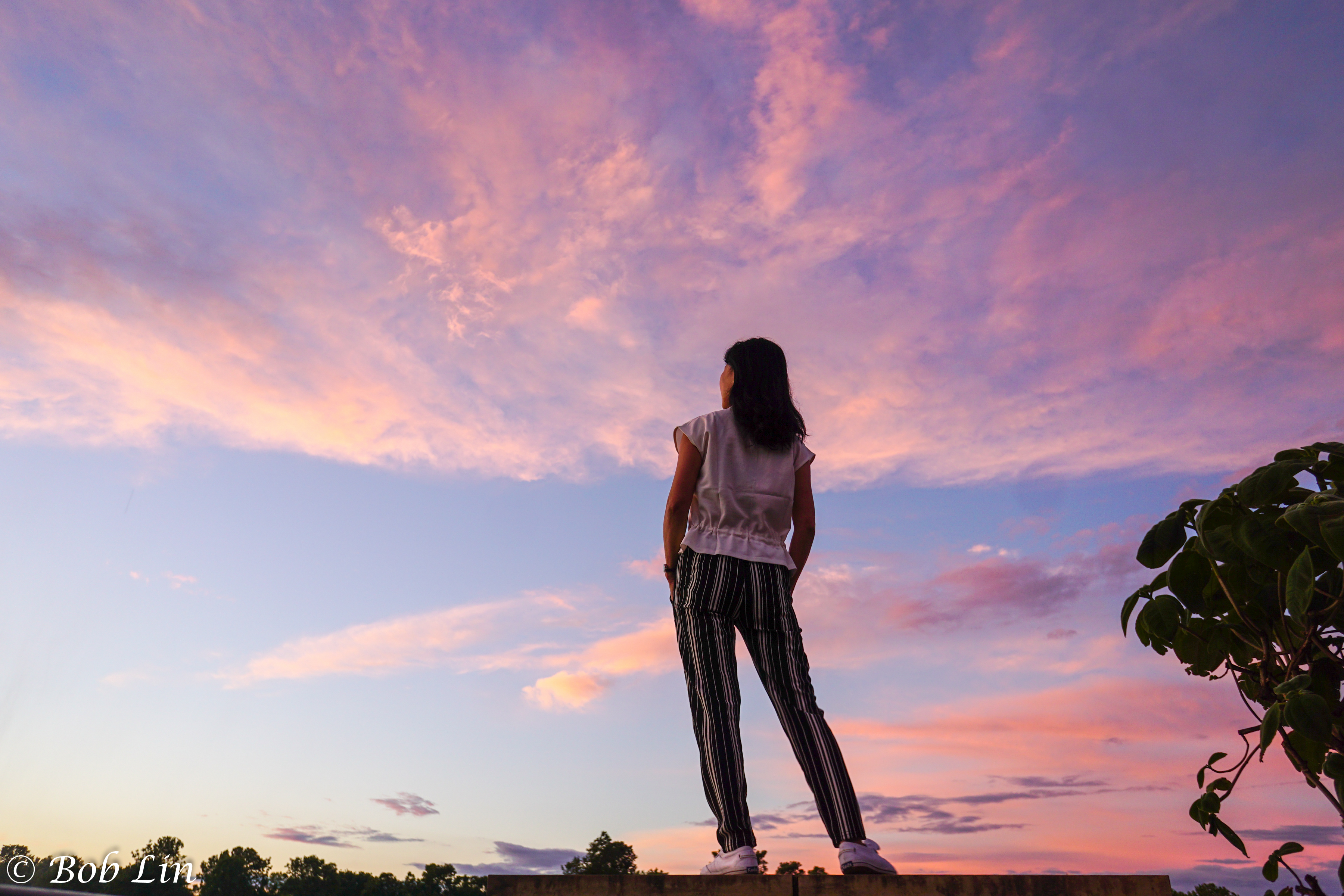 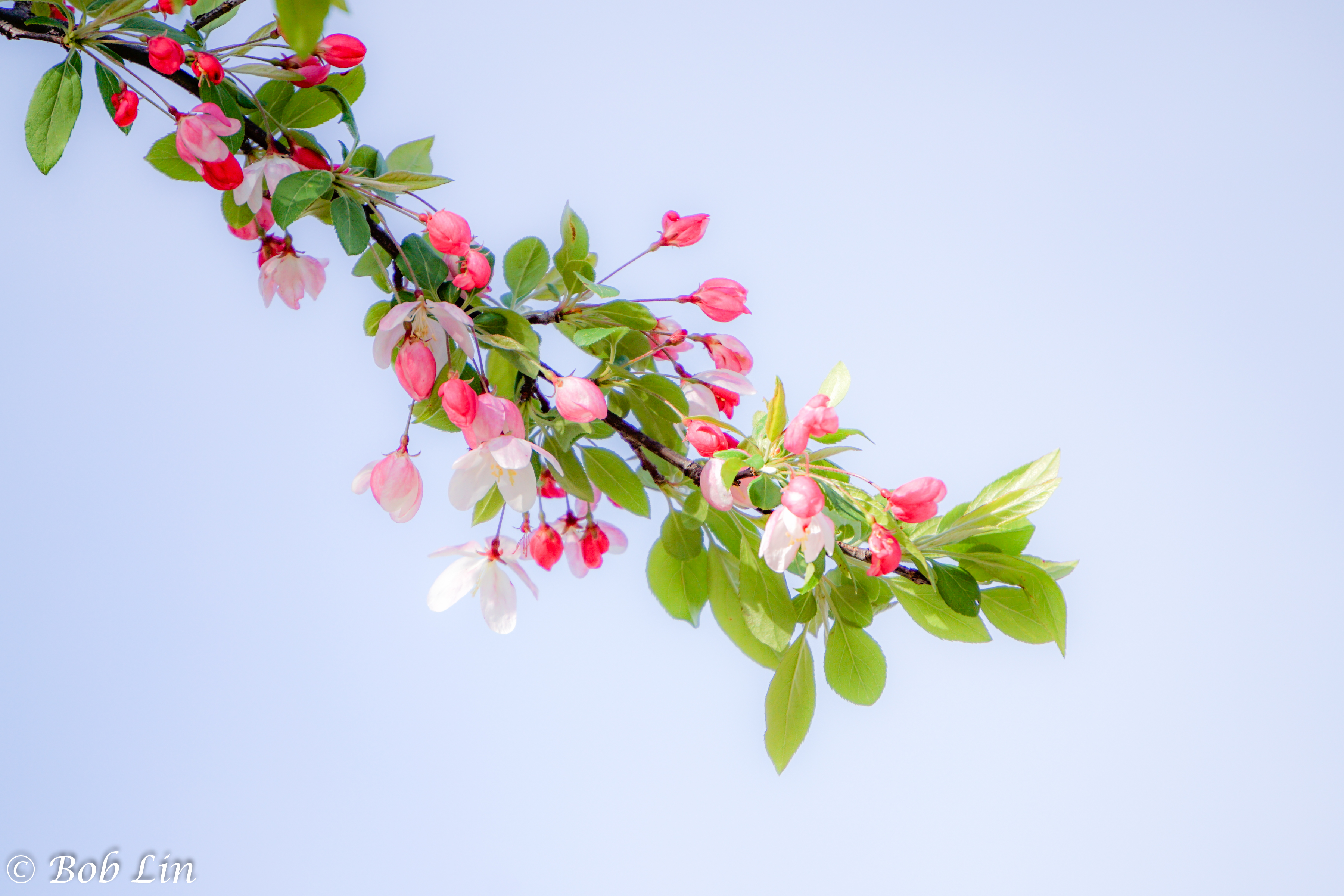 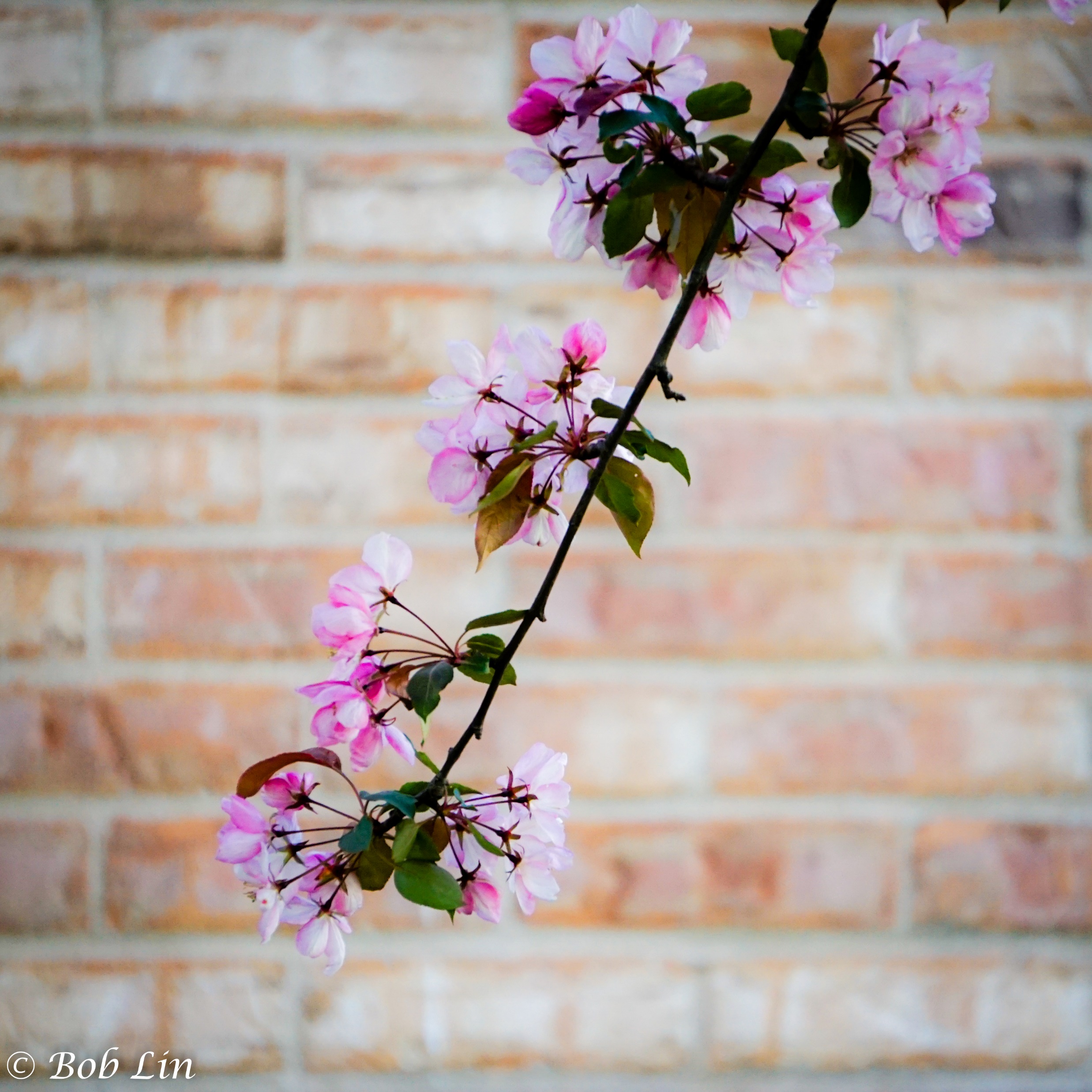 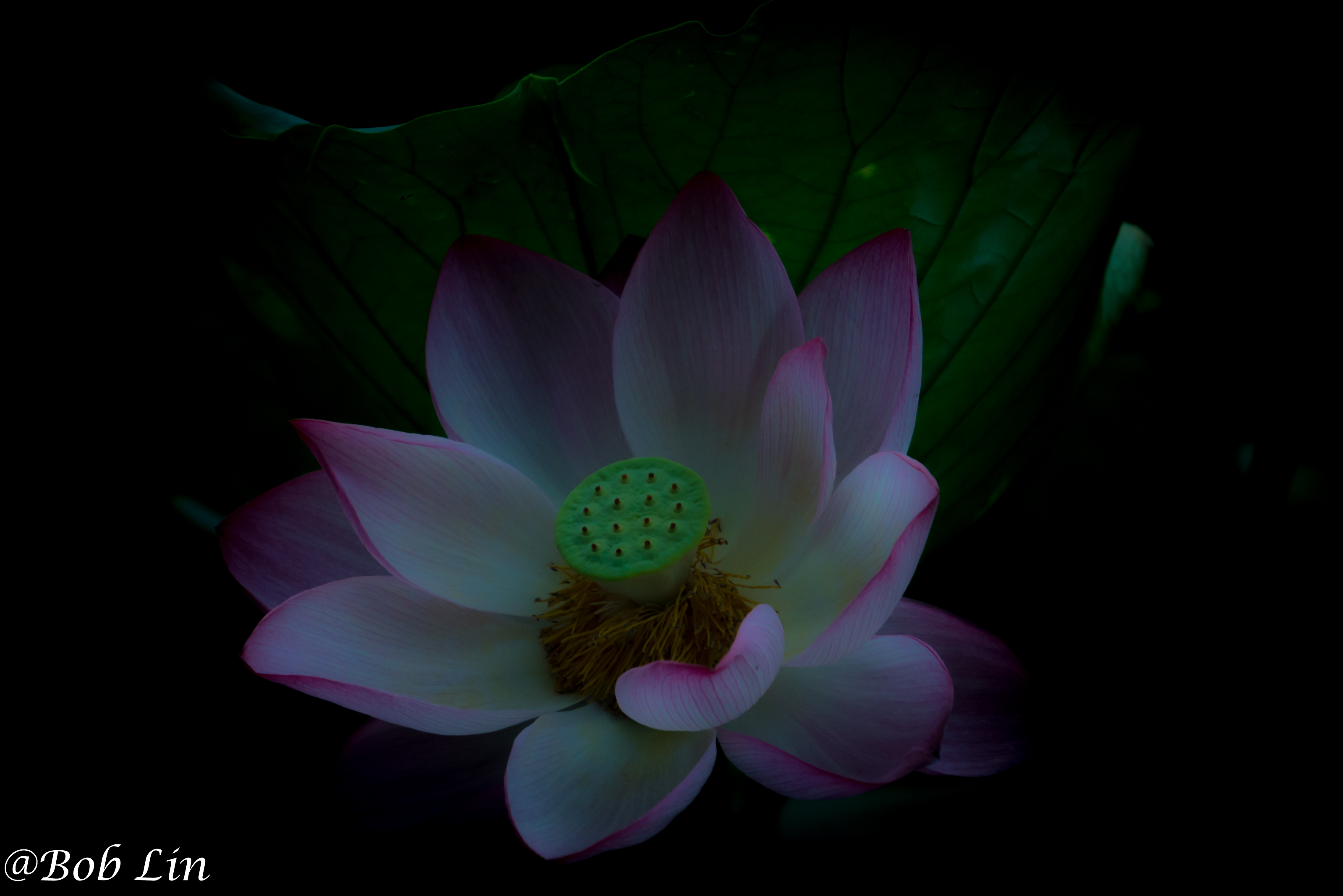 荷花， F6.3, 1/200, ISO 800
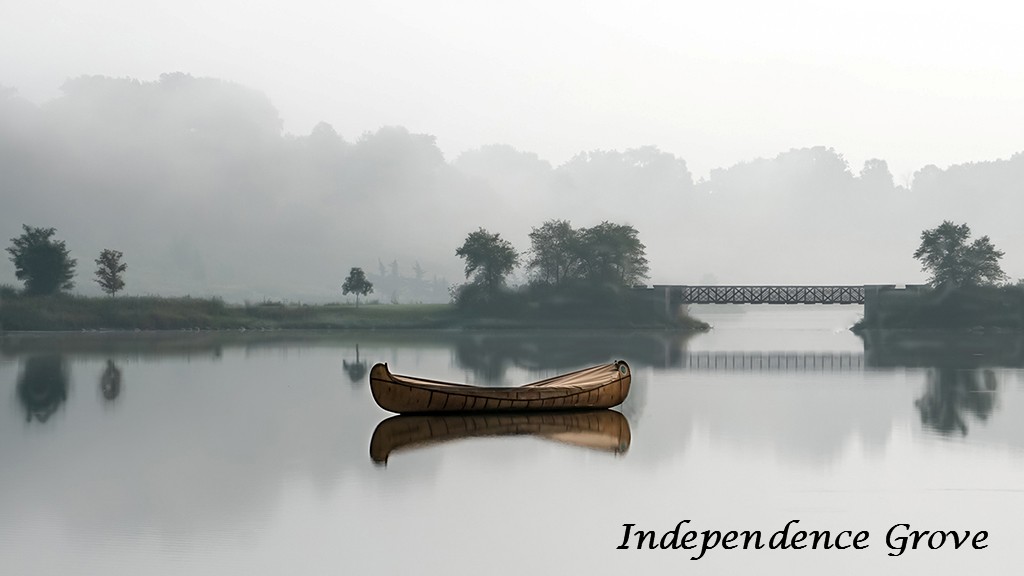 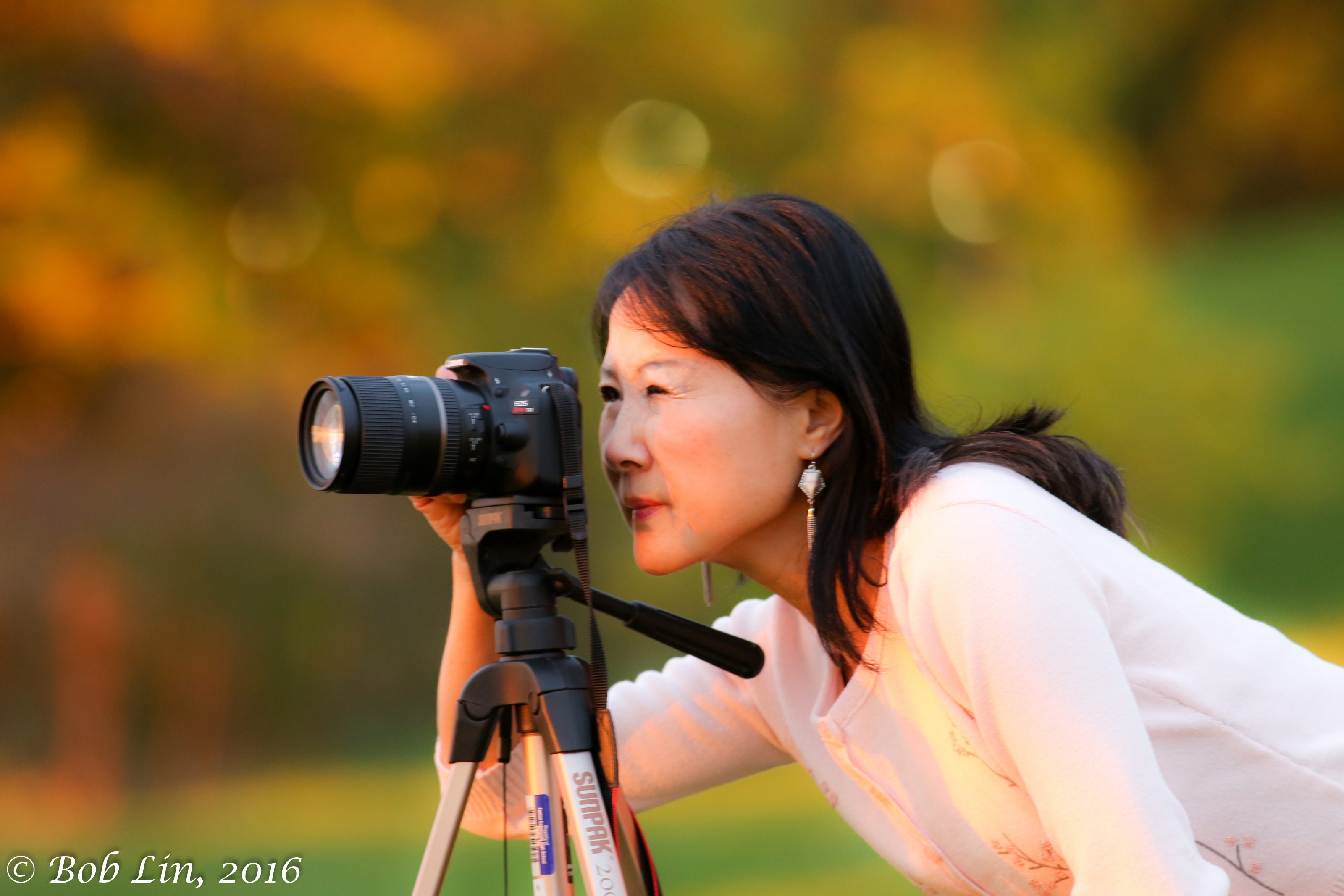 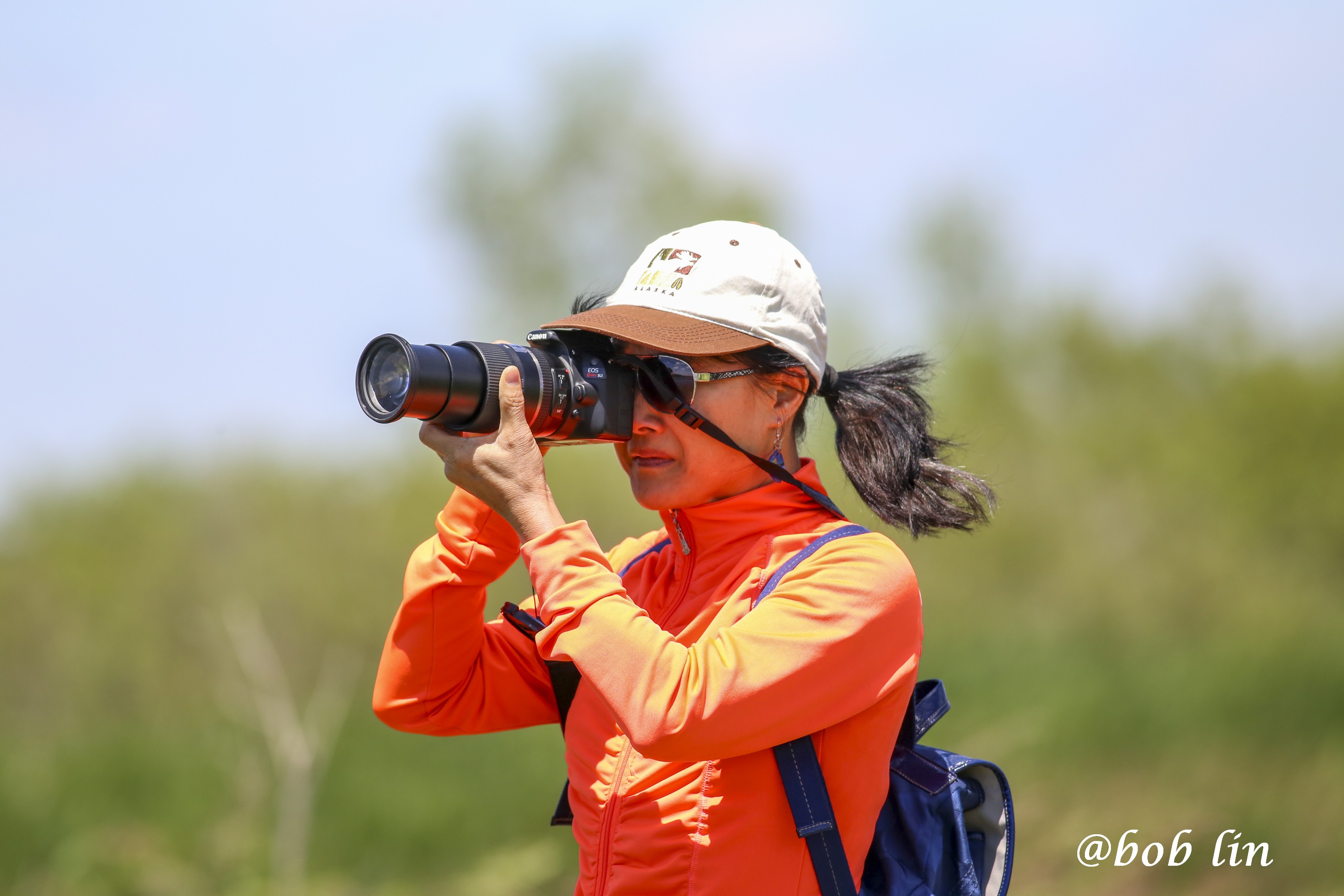 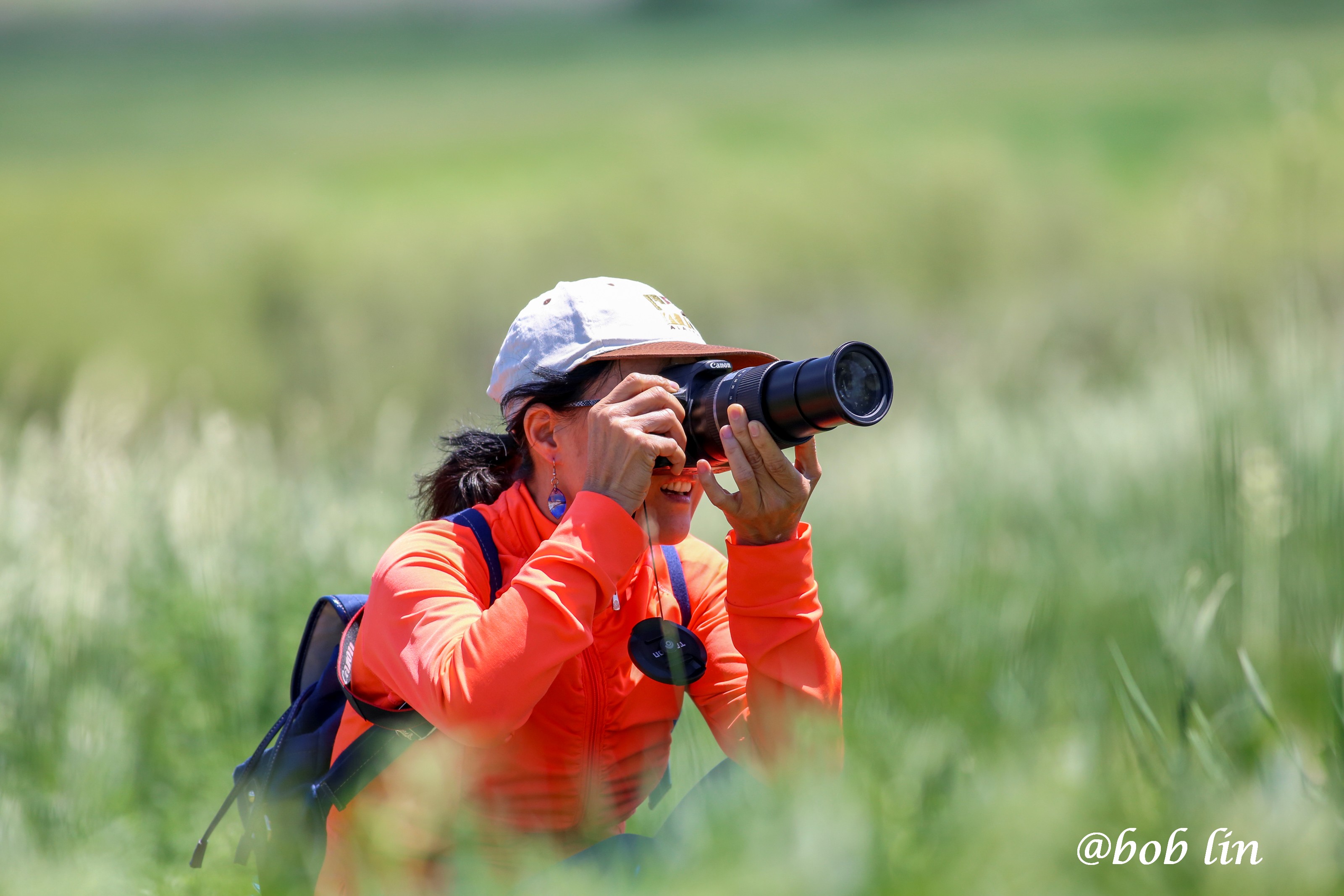 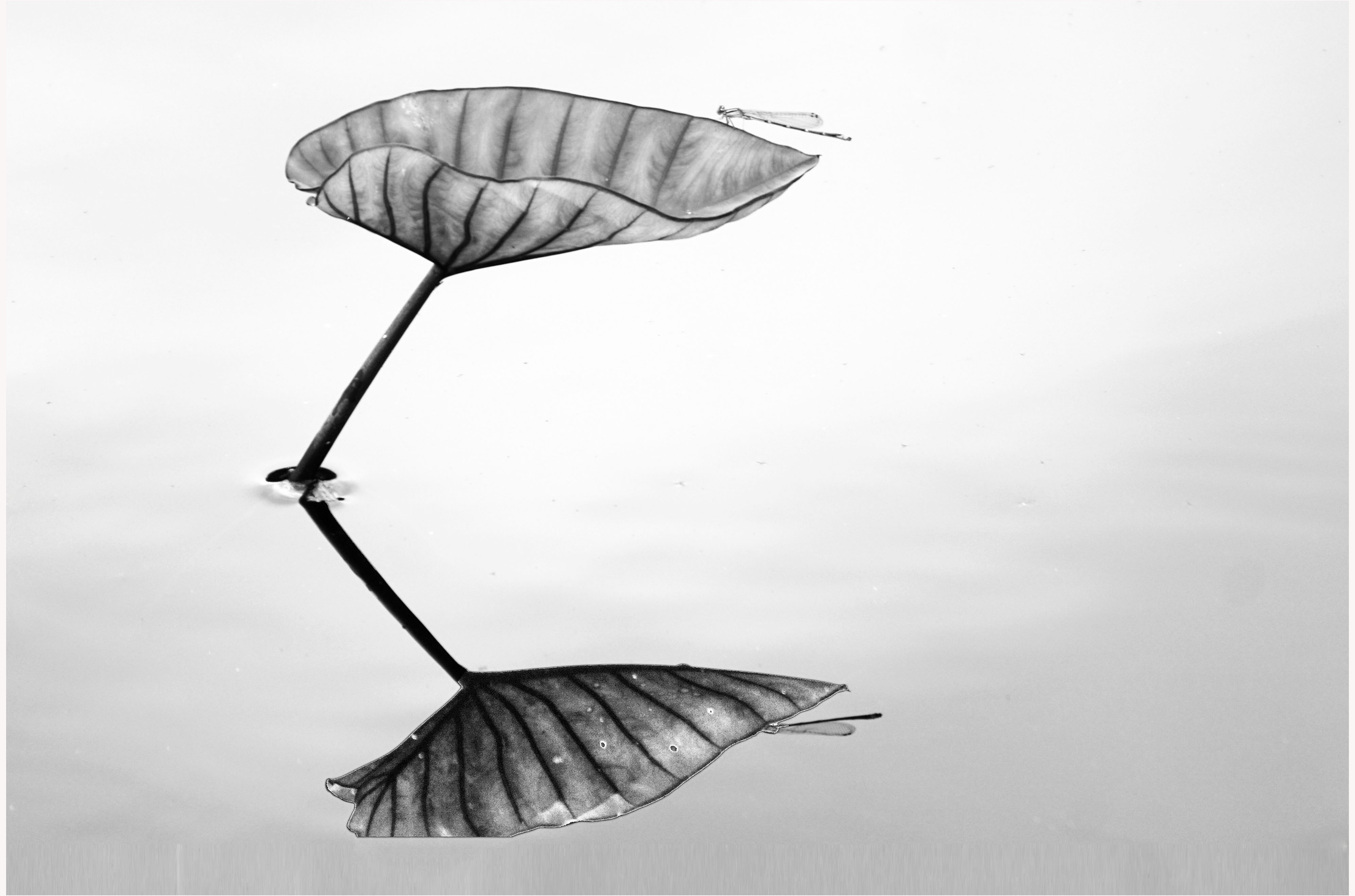 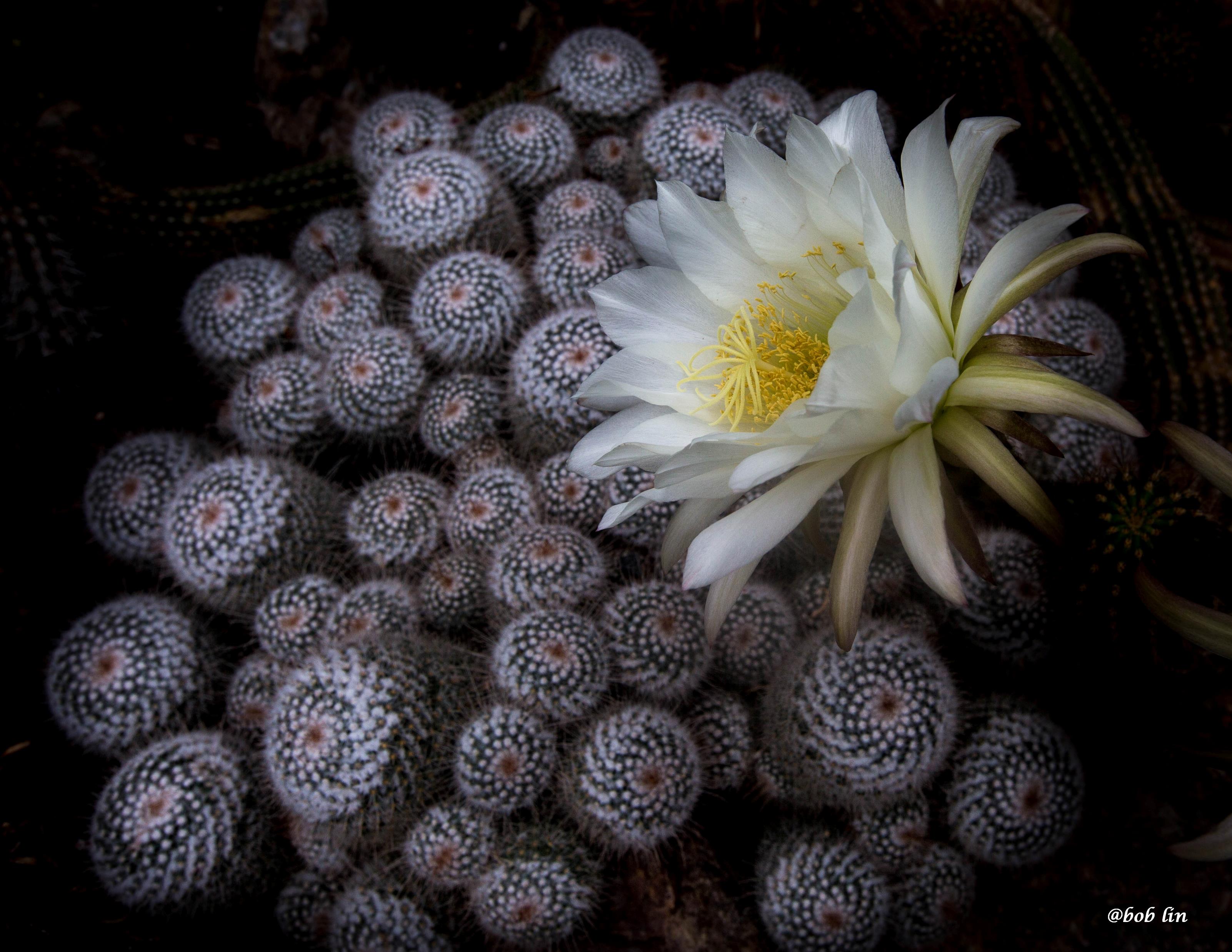 螺旋，叠加构图
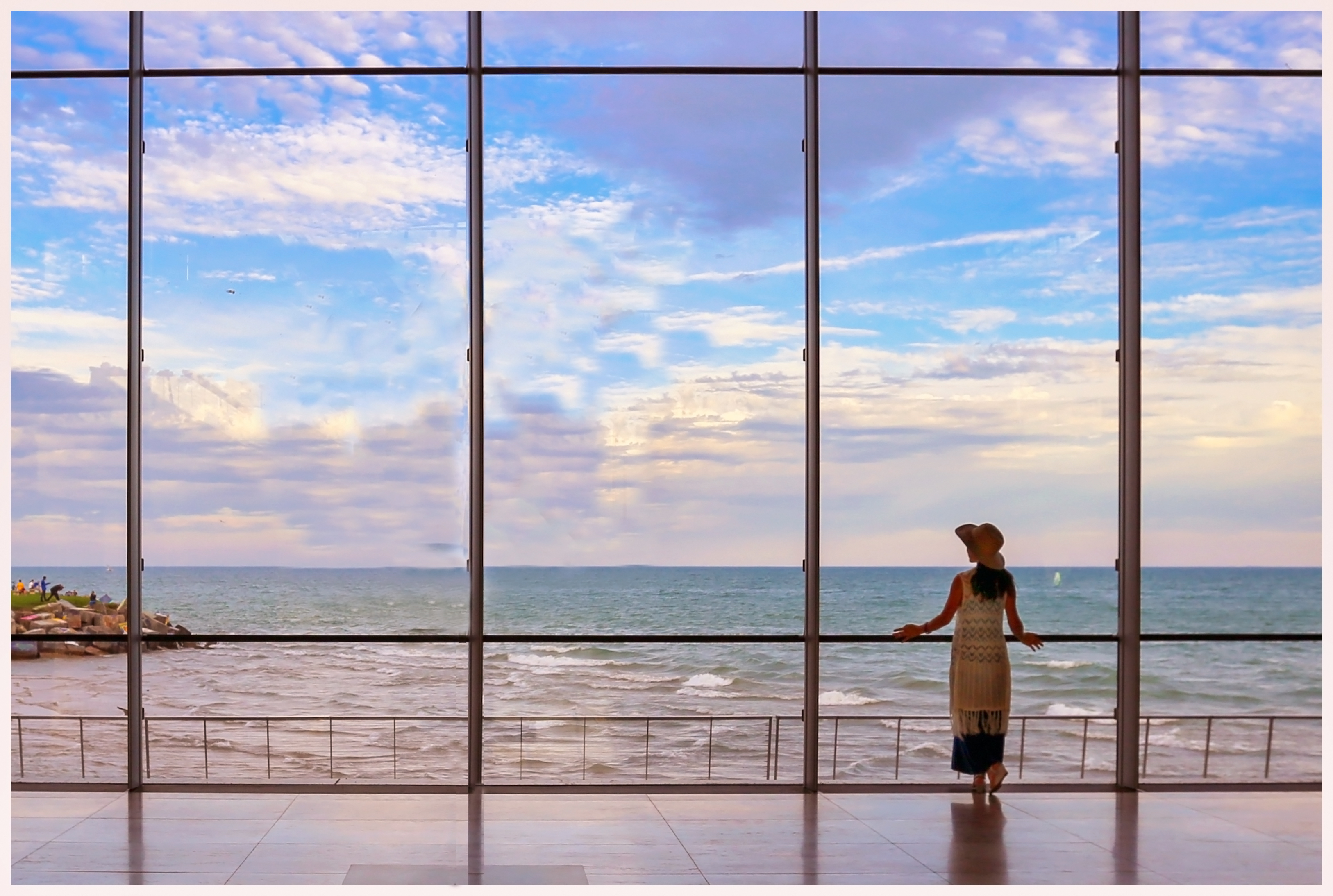 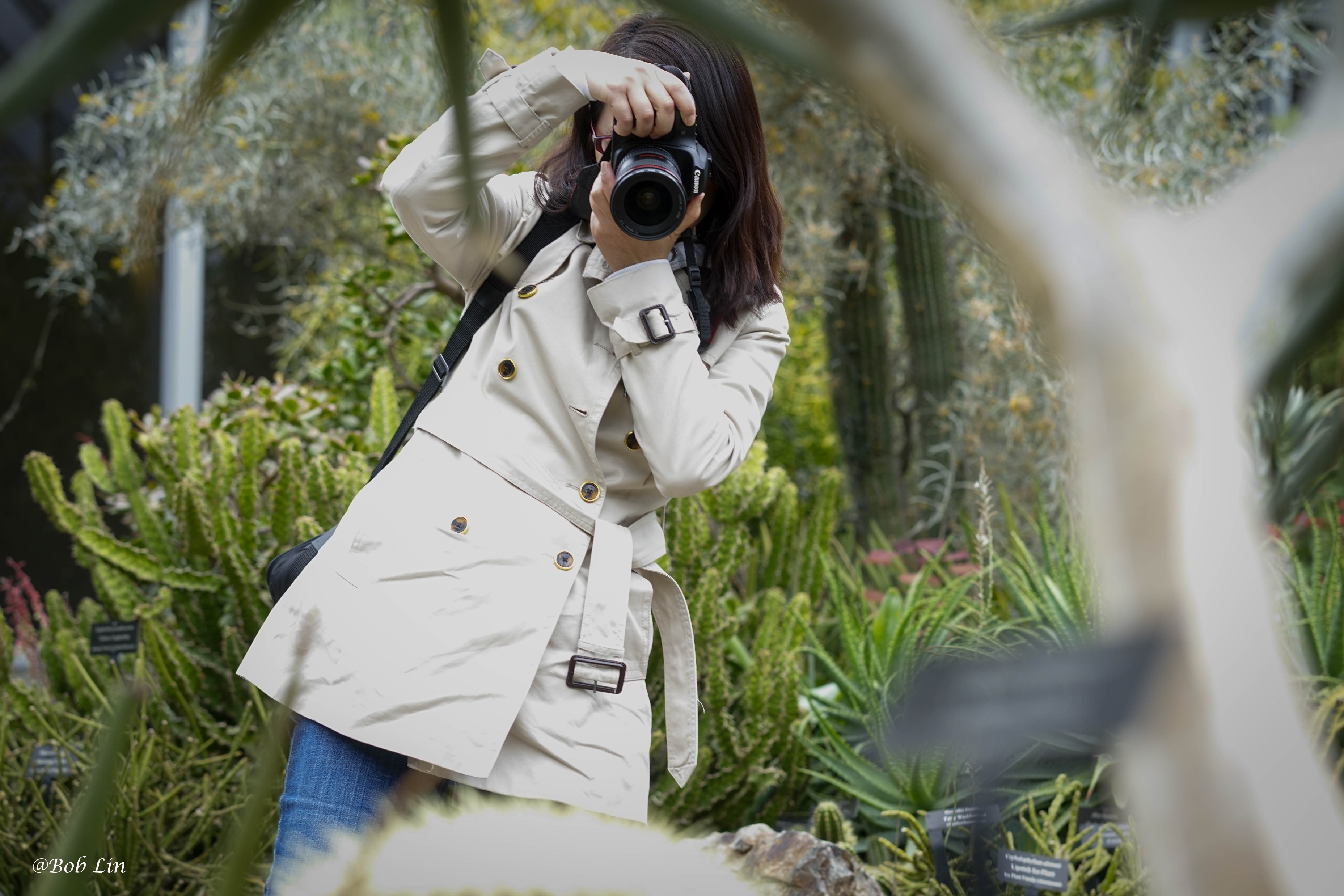 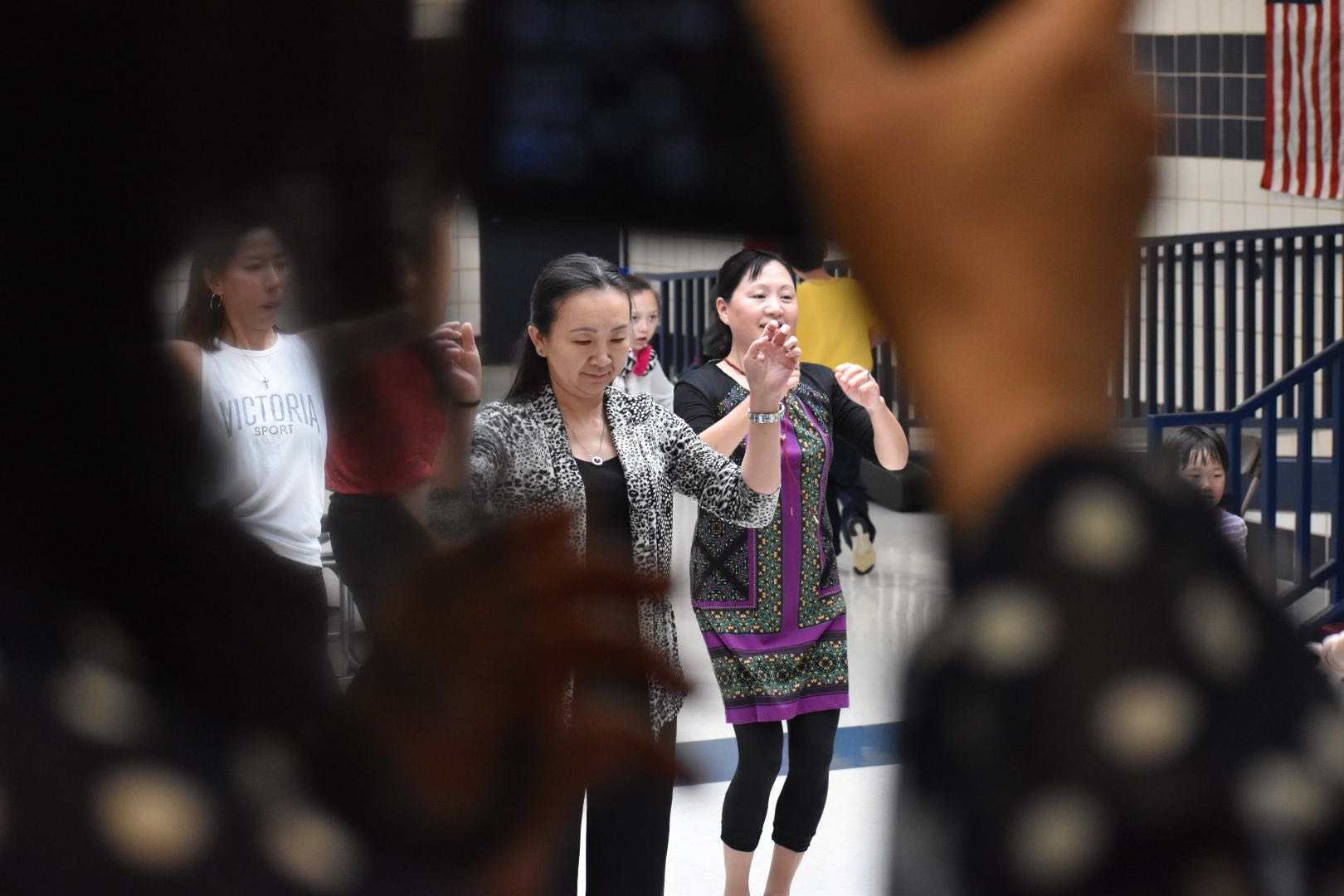 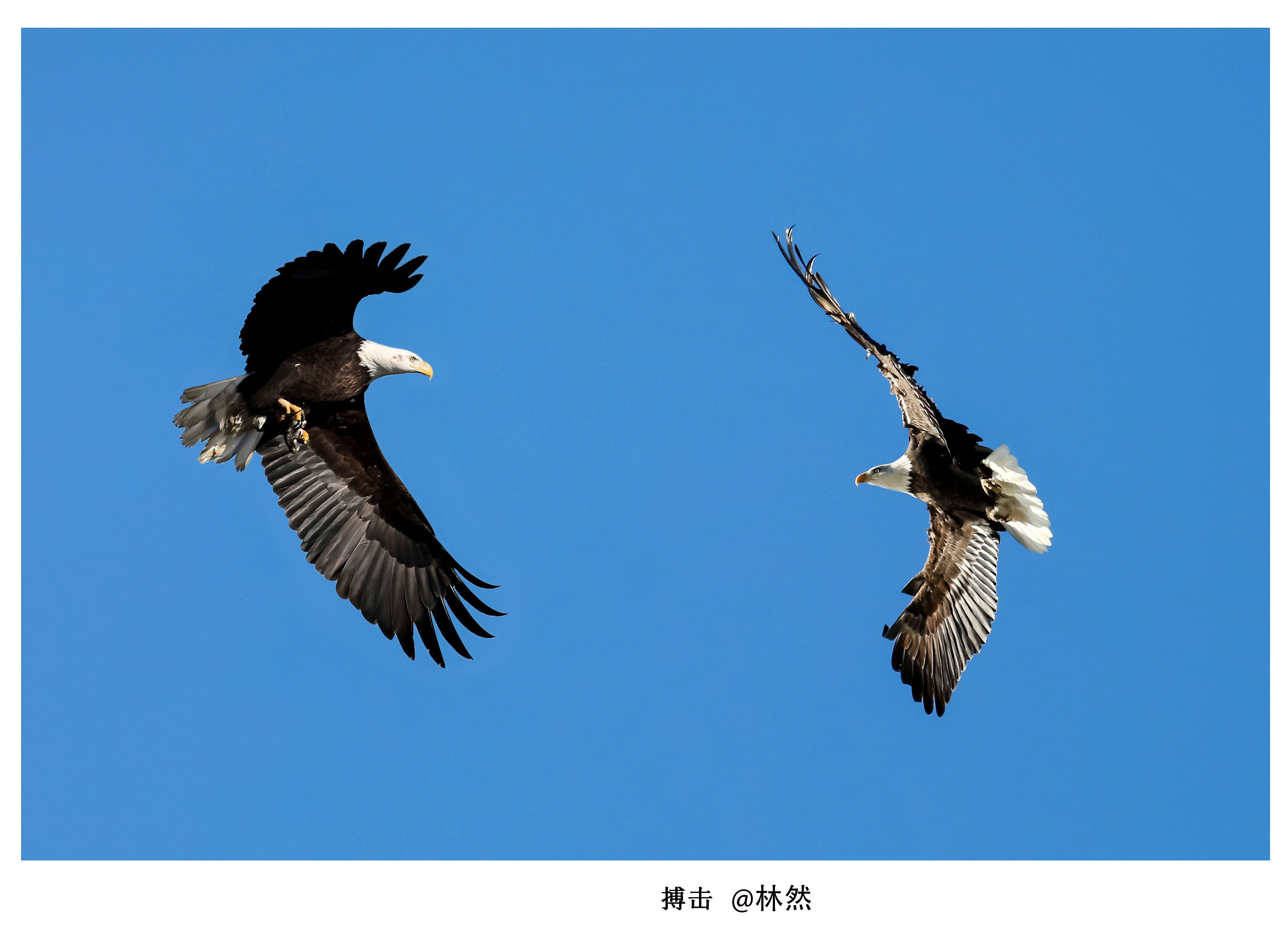 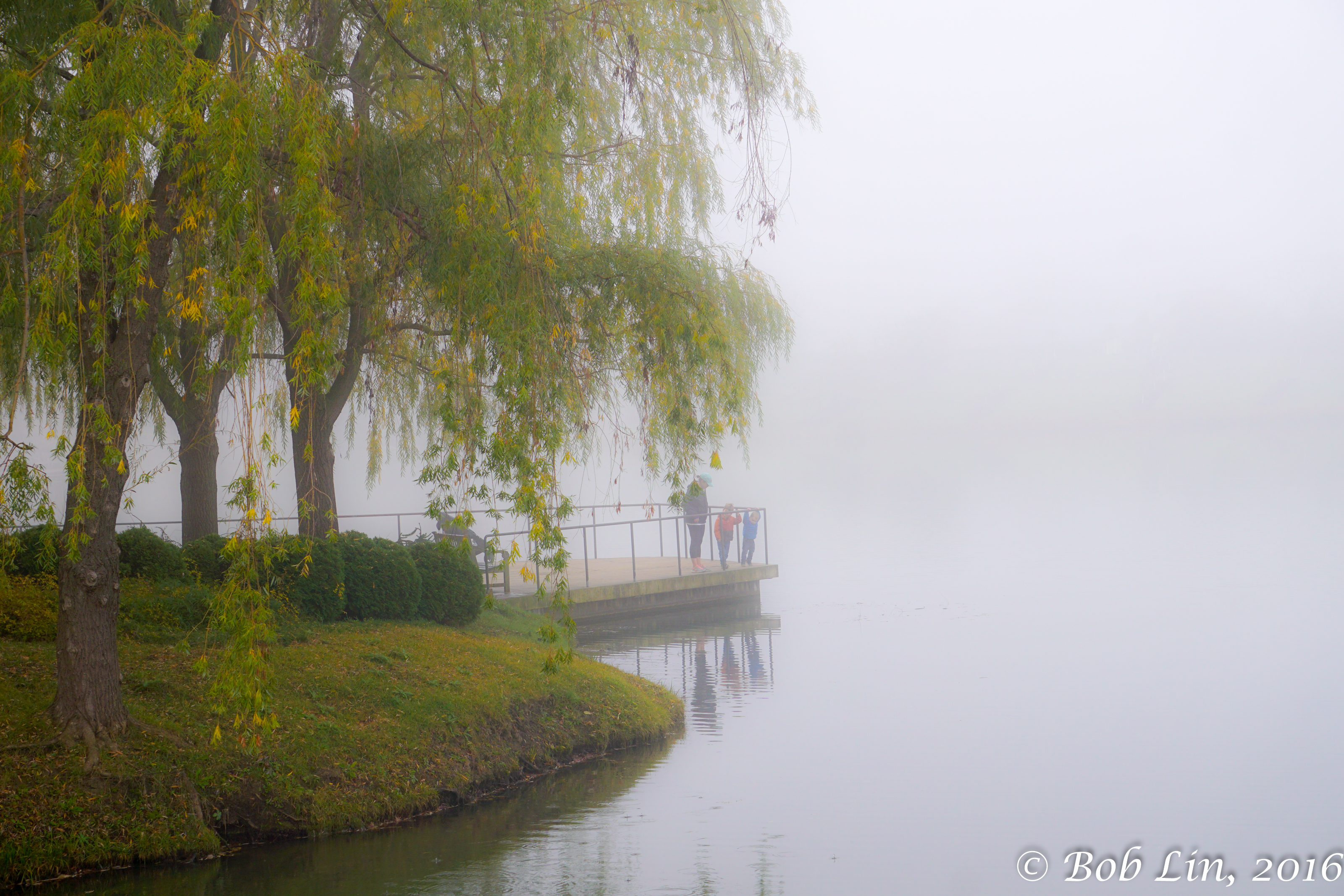 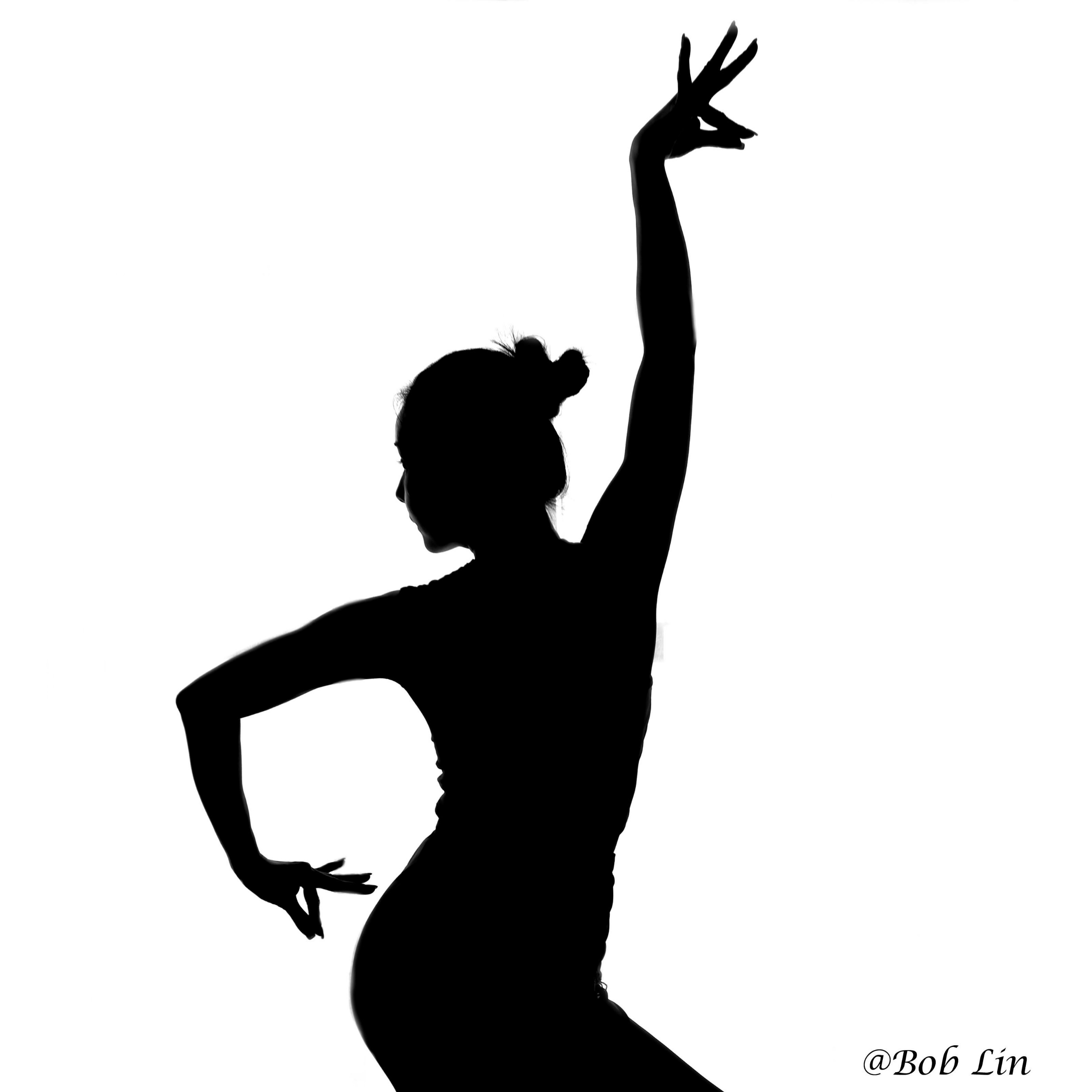 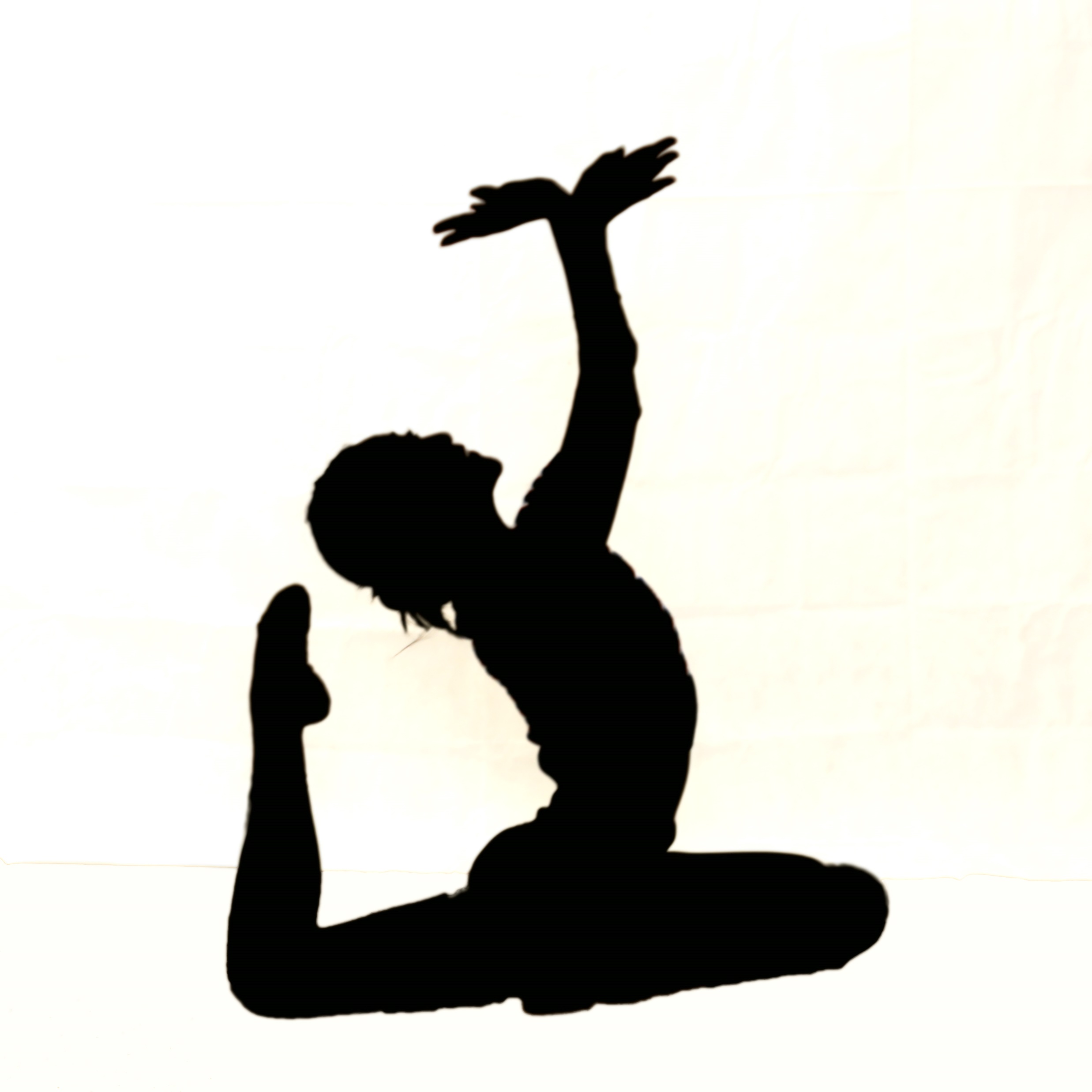 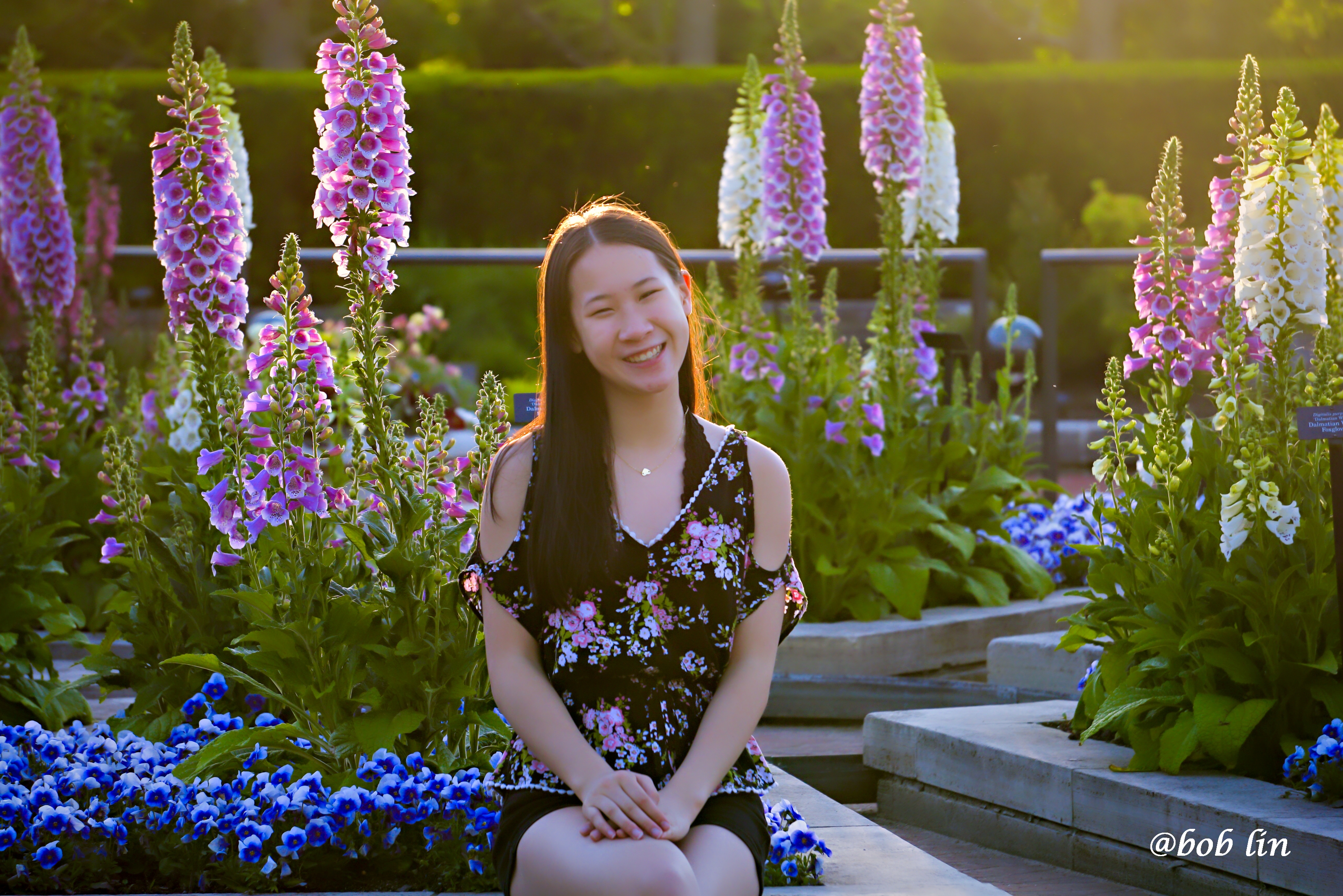 逆光， F6.3,1/320 Sec, ISO 200
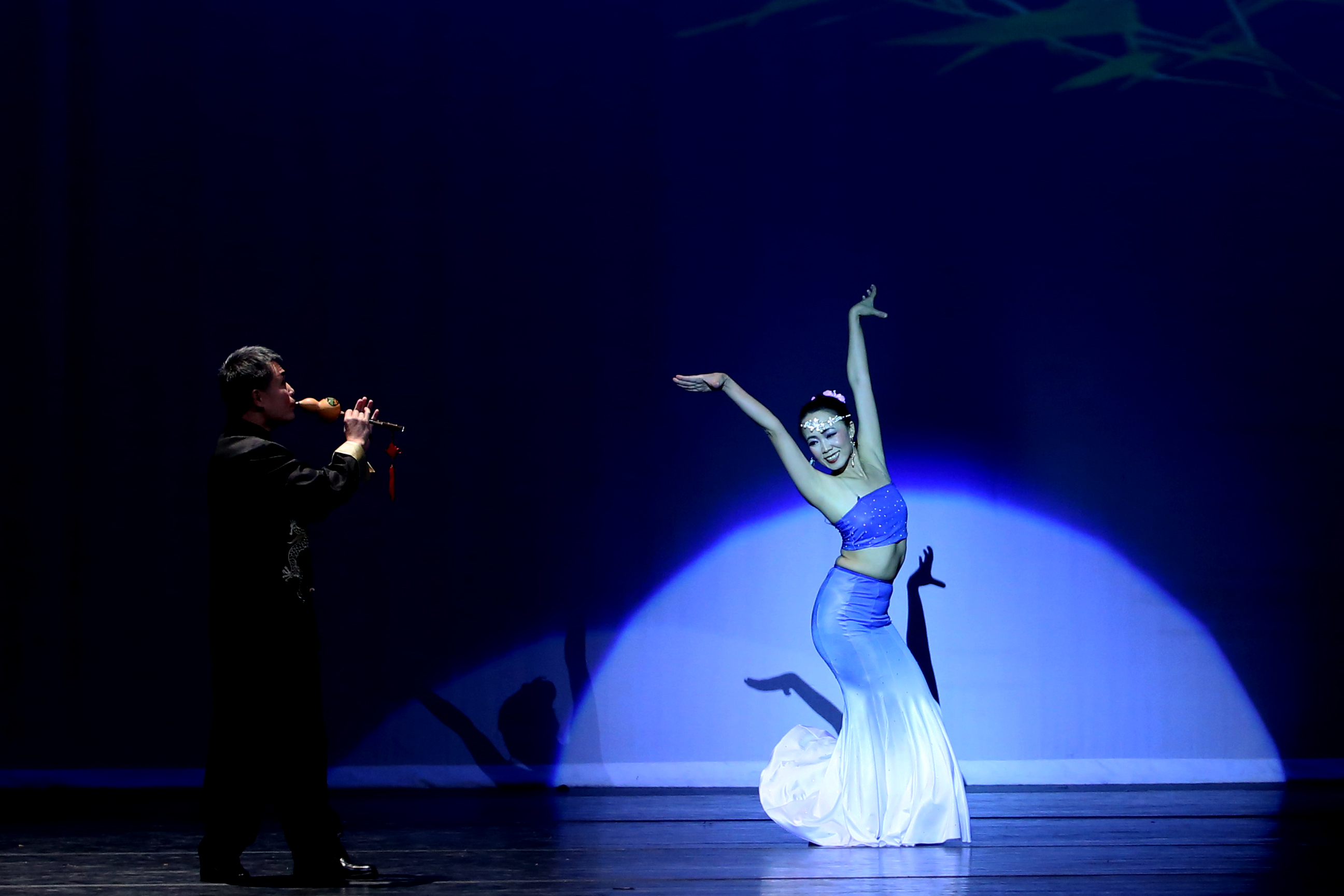 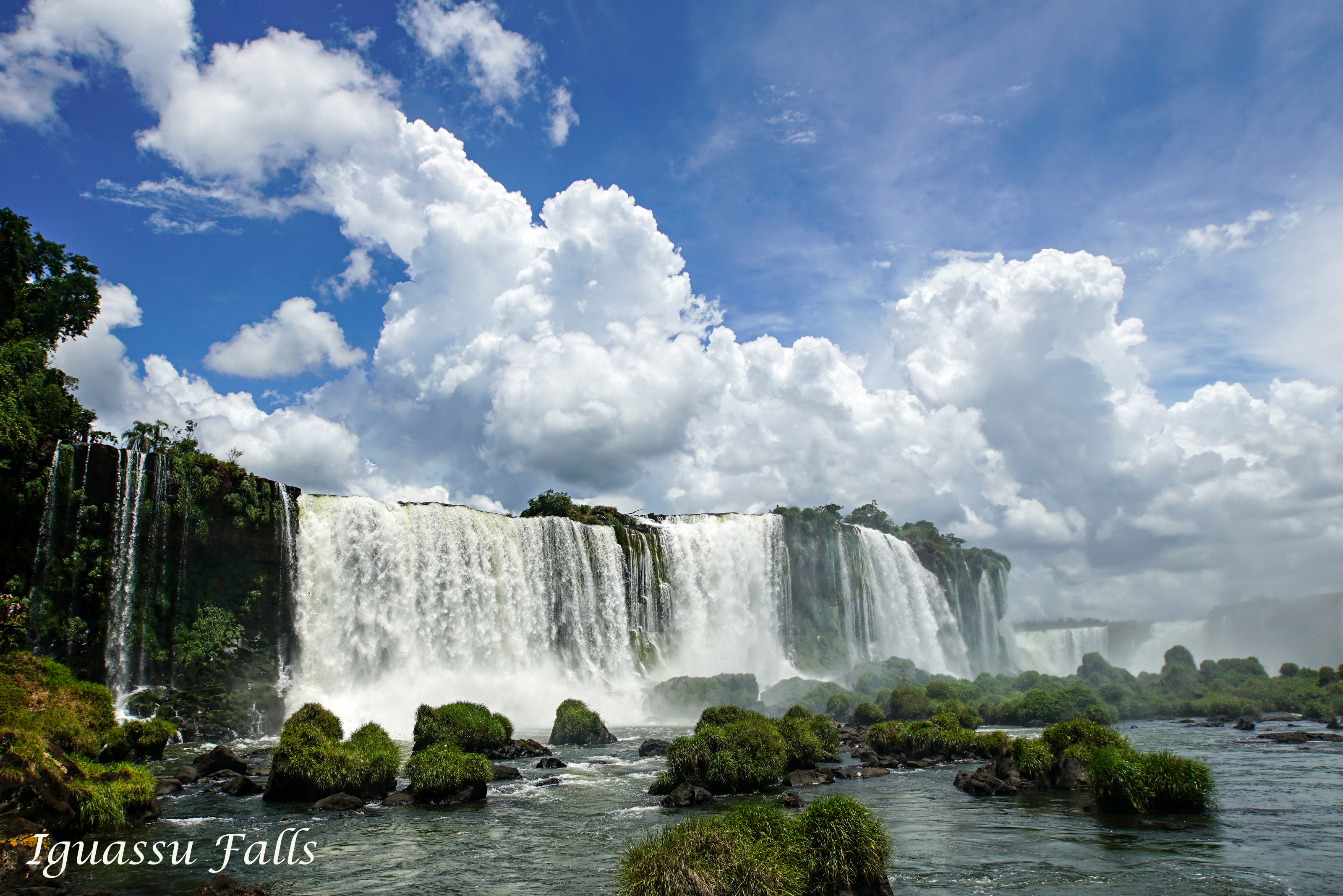 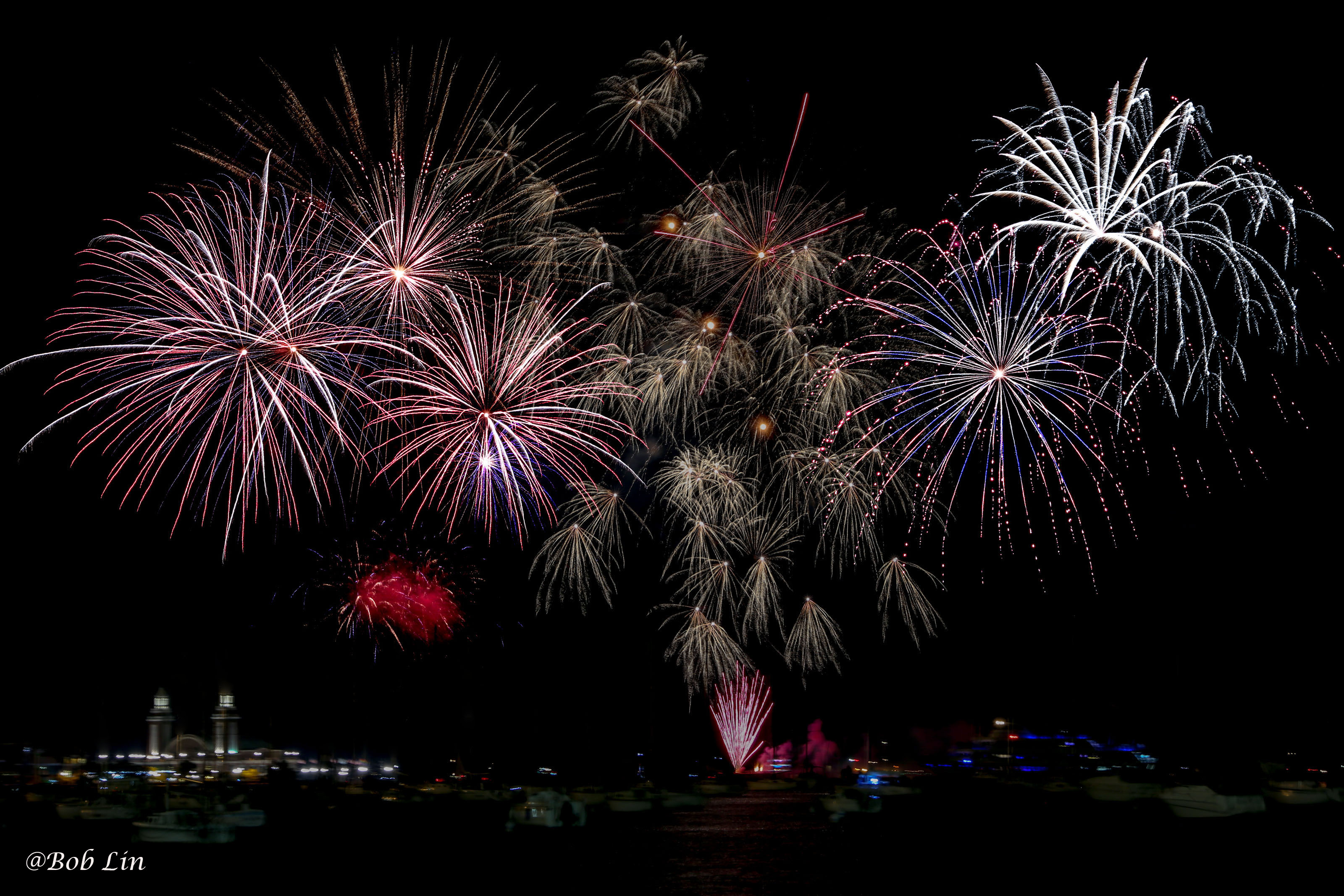 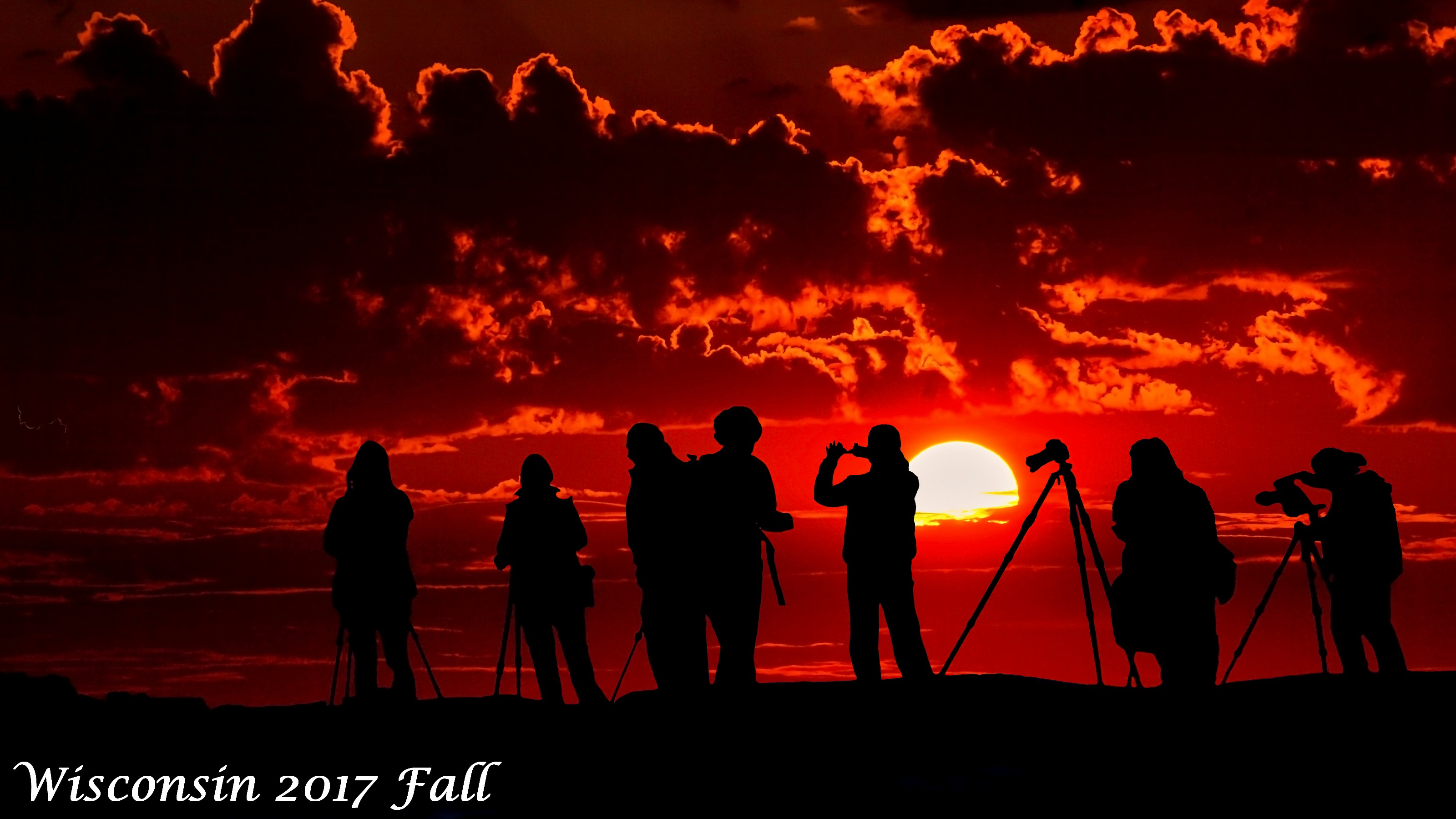 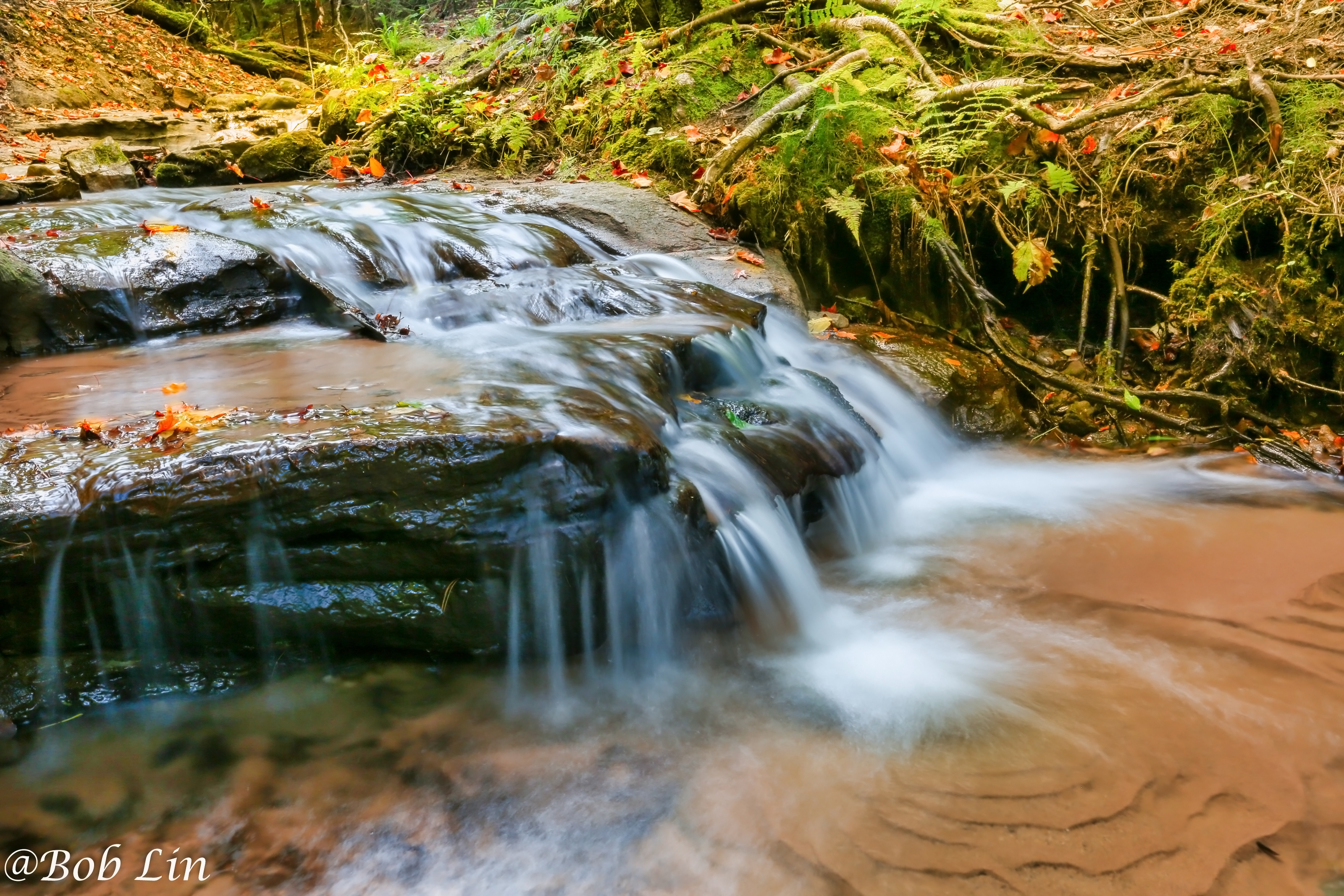 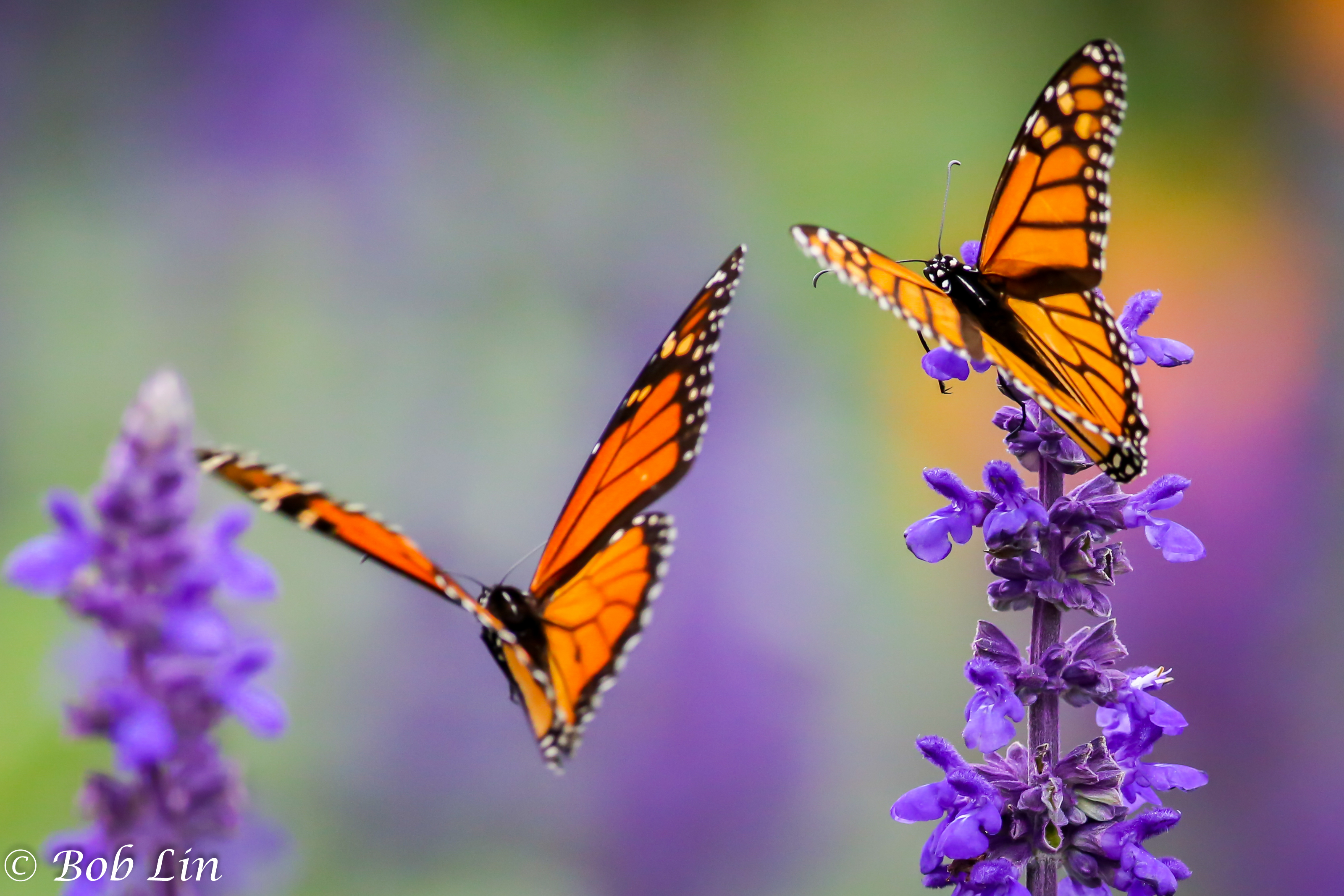 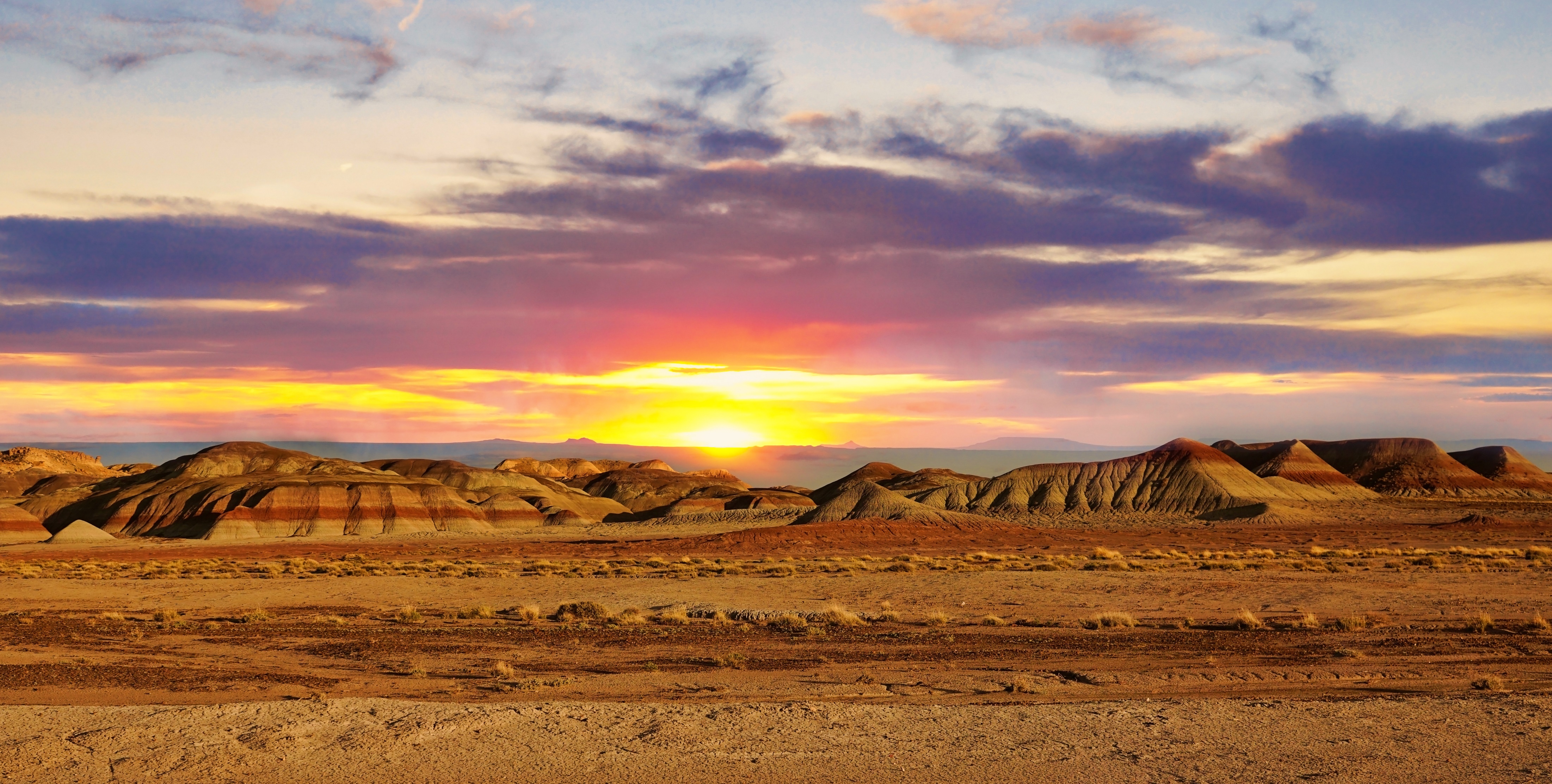 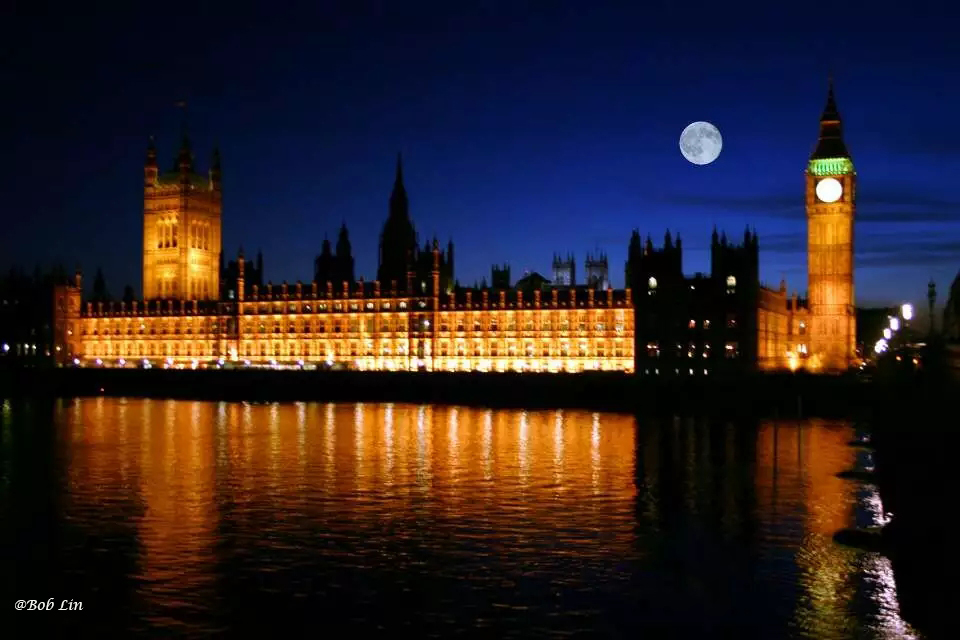 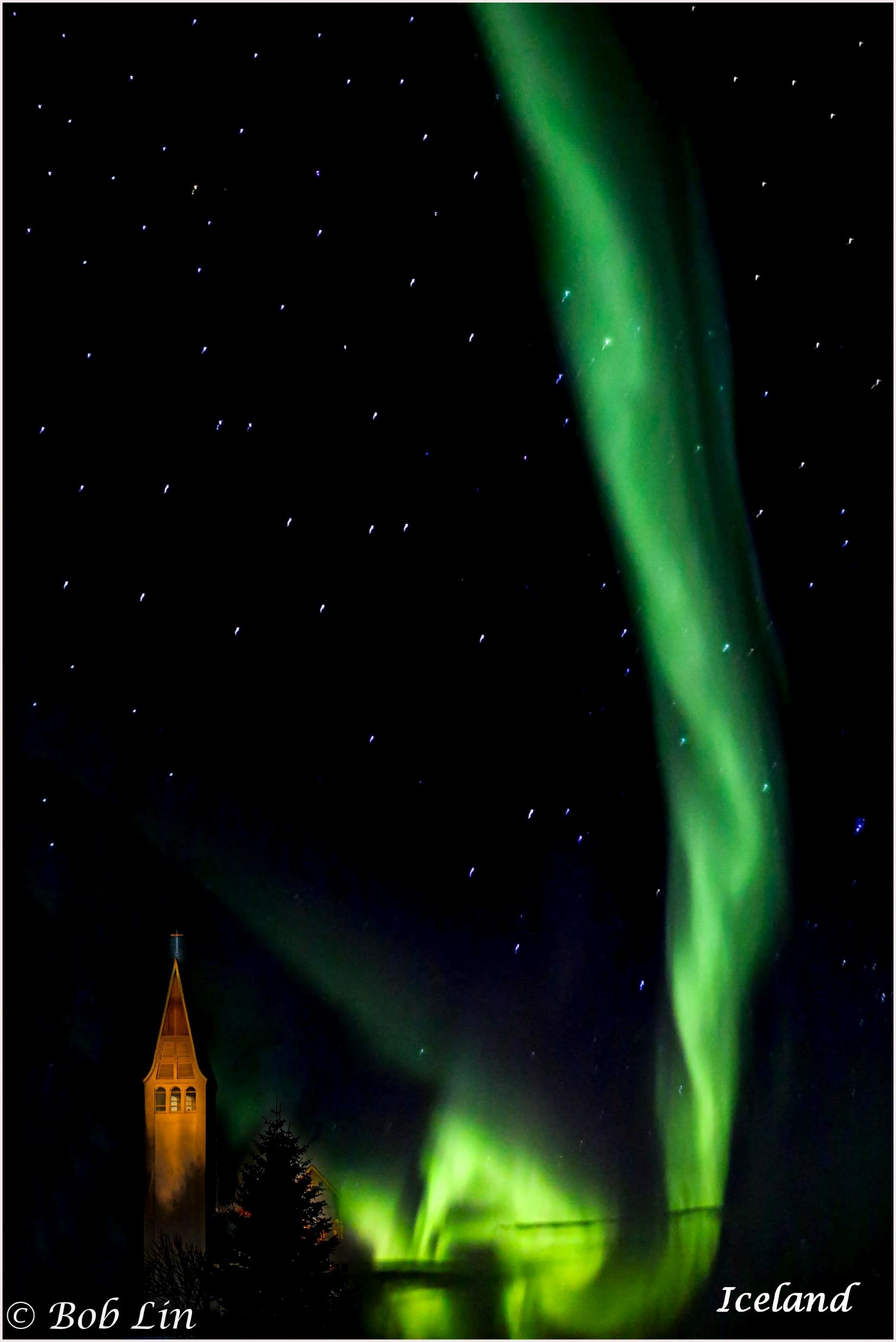 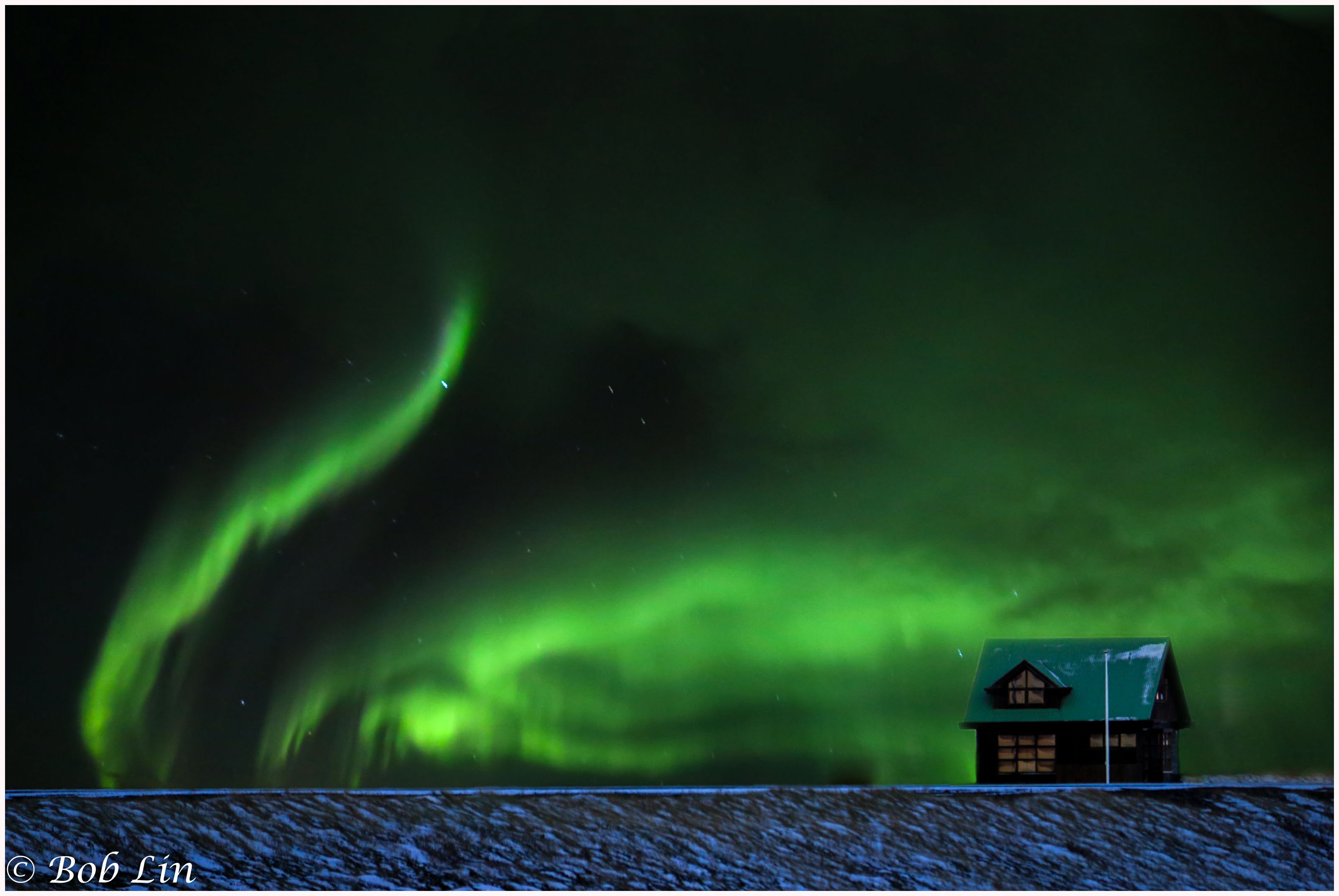 Northern Light, F2.8, 1/5 Sec, ISO Auto
艺术的生命在于创新，创意
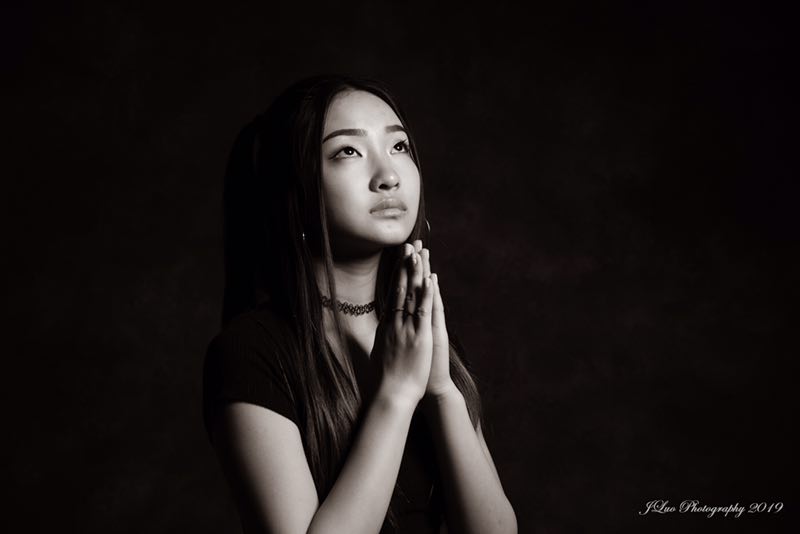 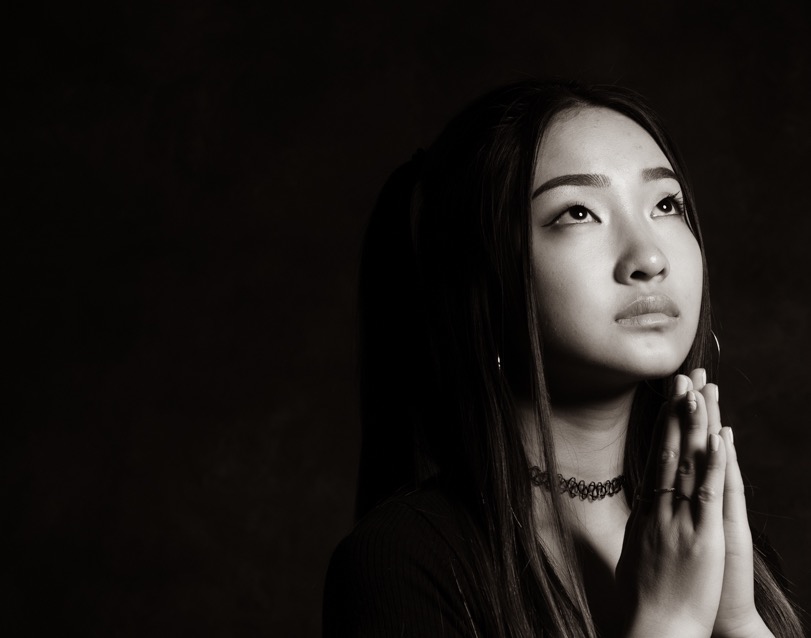 后期
裁剪
调光
重新构图
白平衡
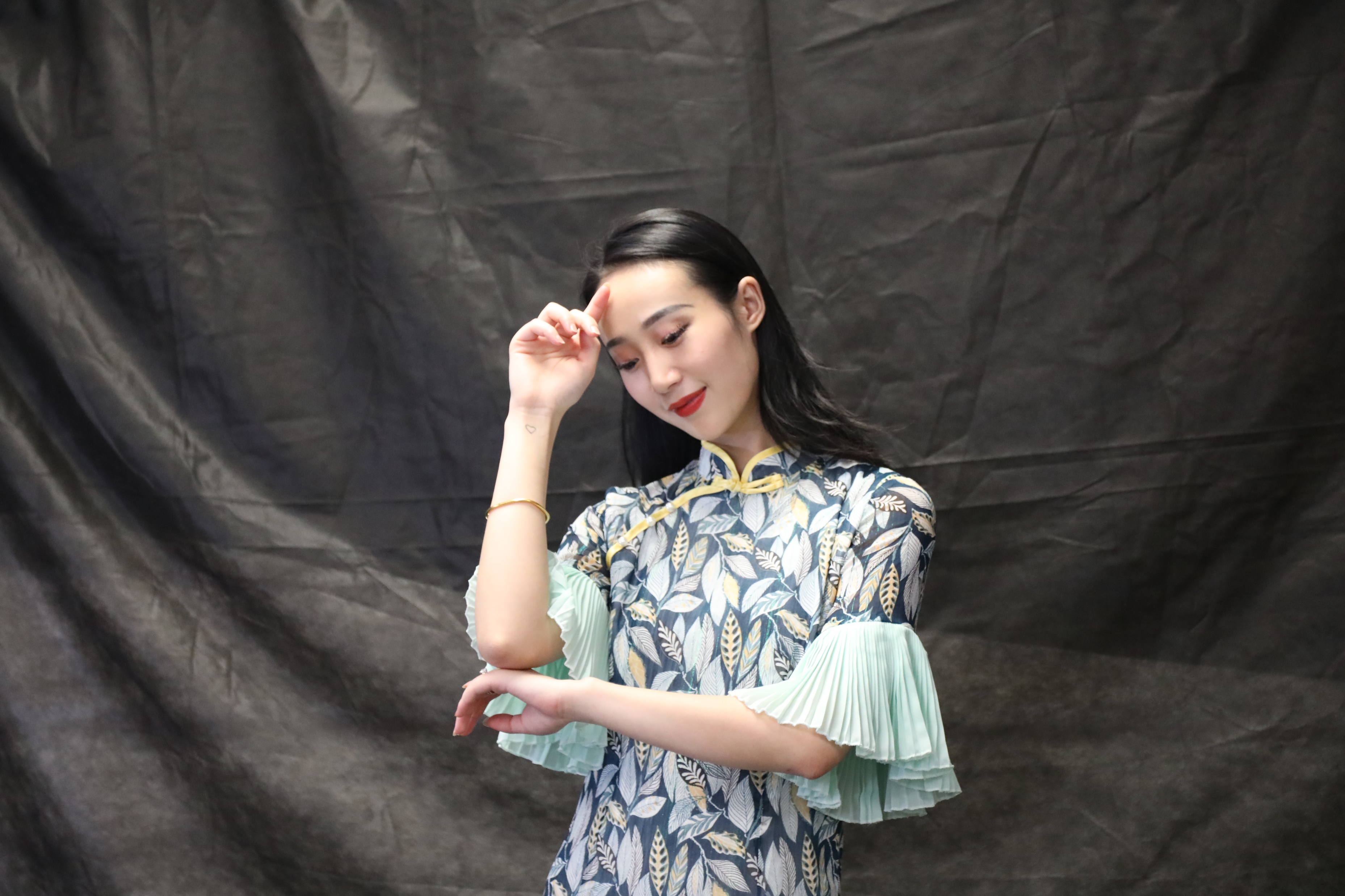 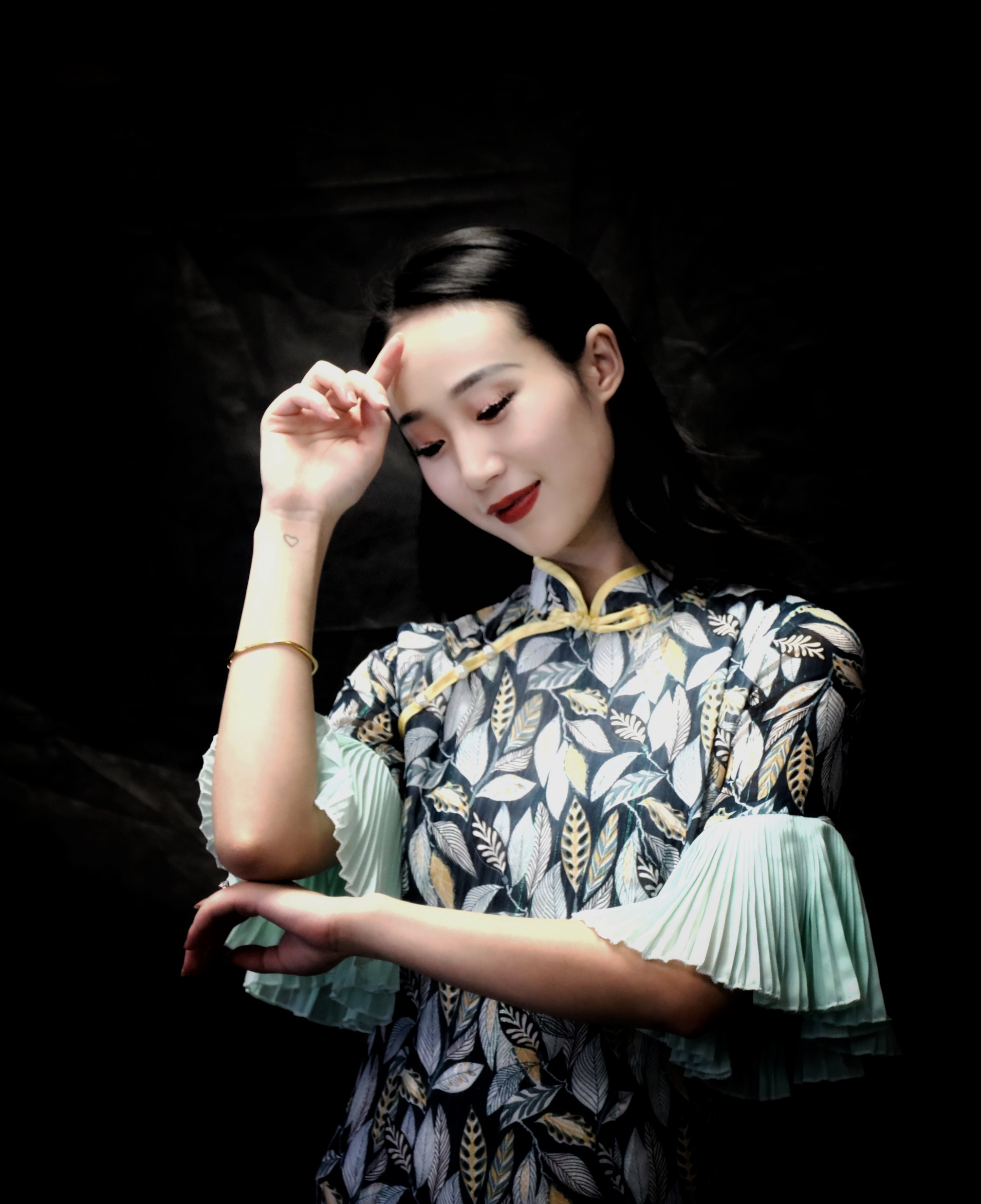 重新构图
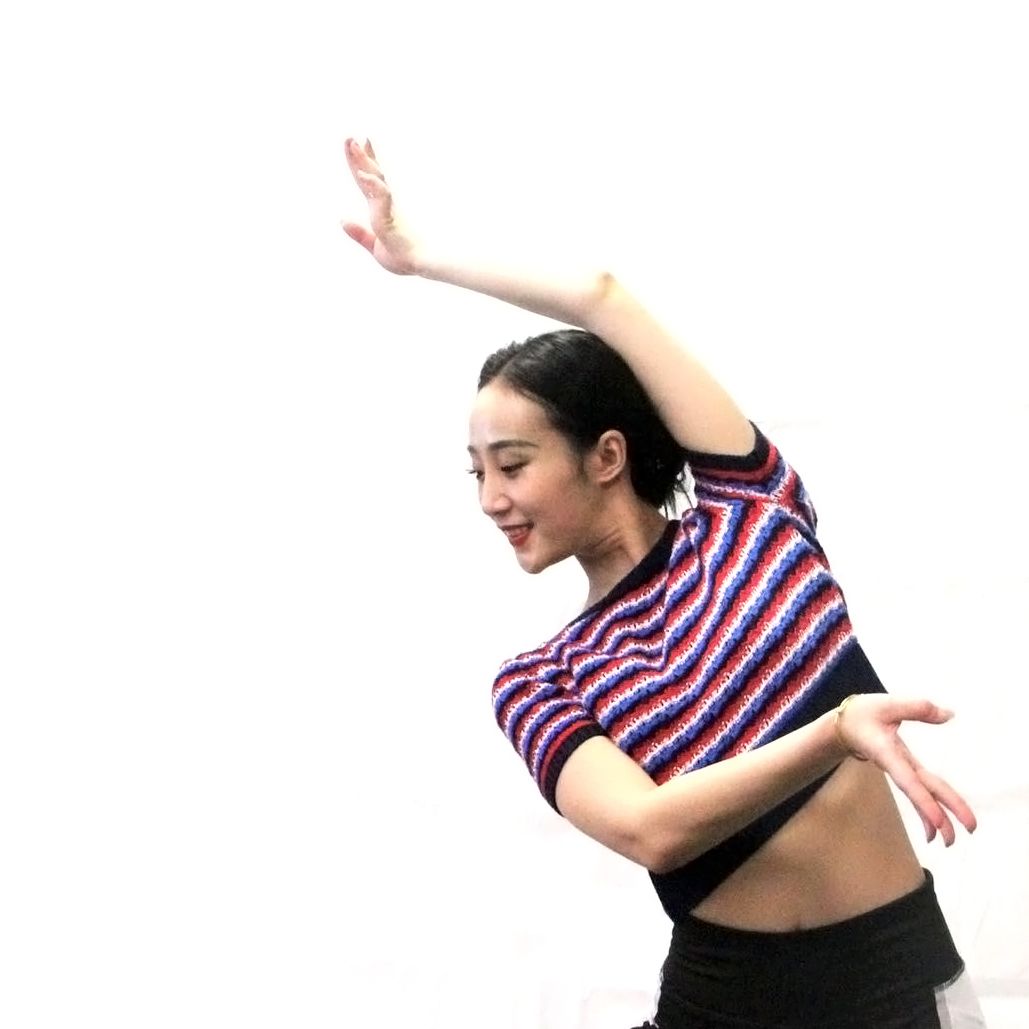 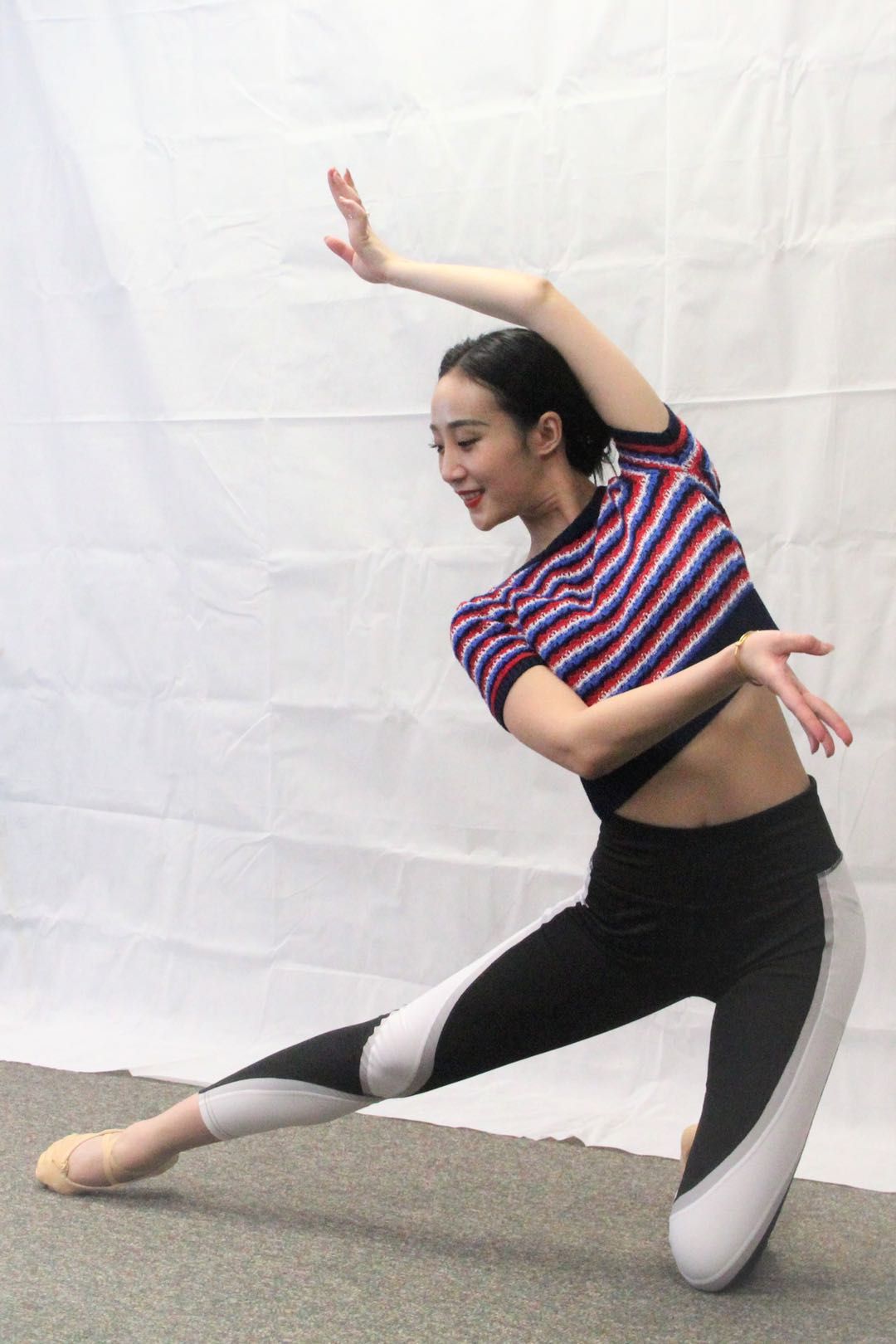 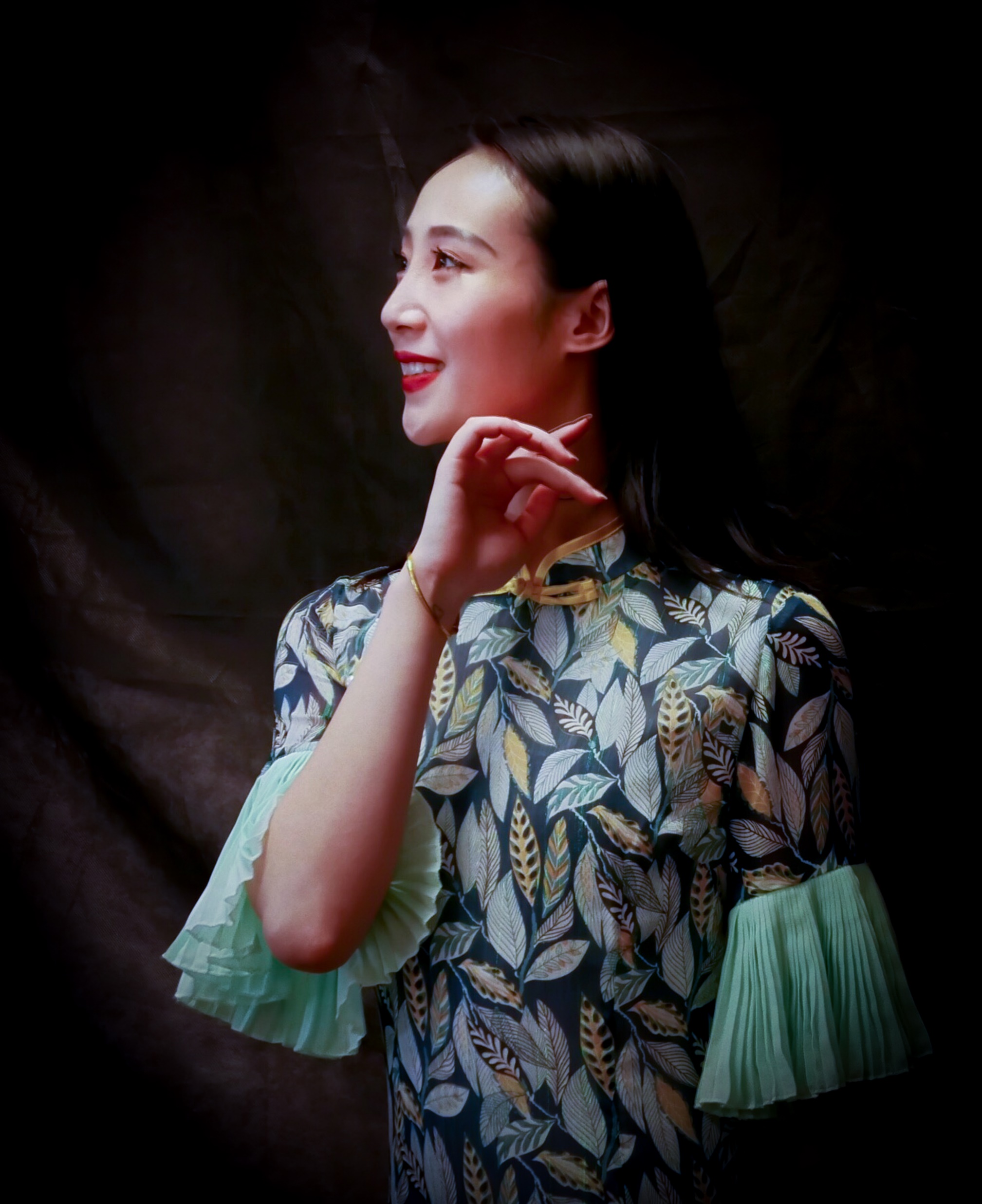 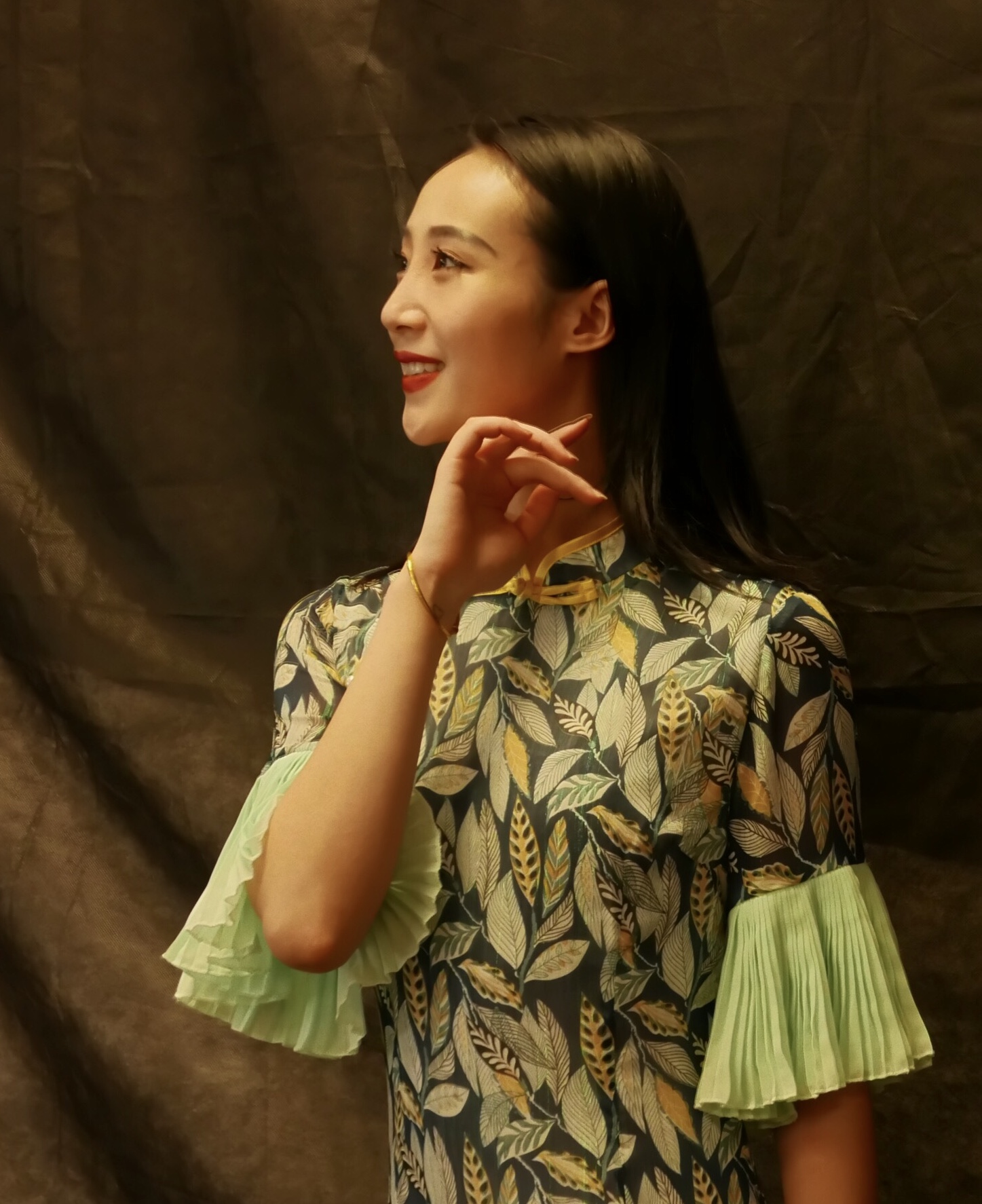 白平衡
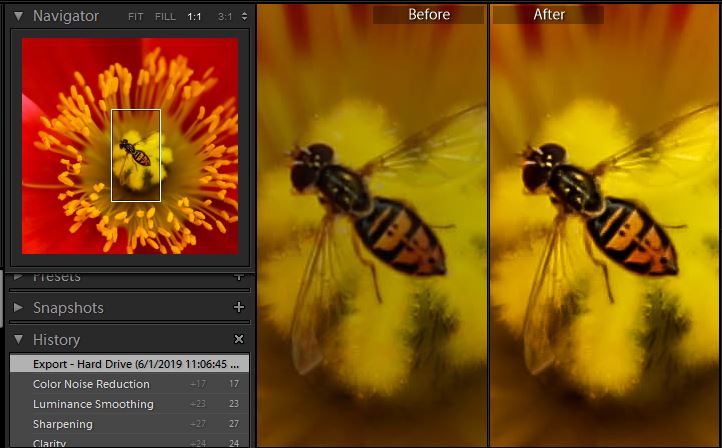 锐化
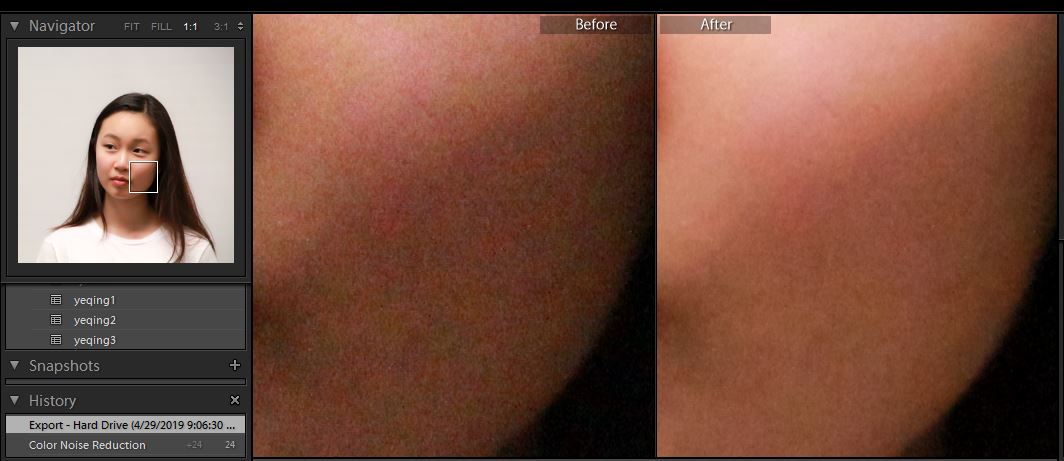 美容
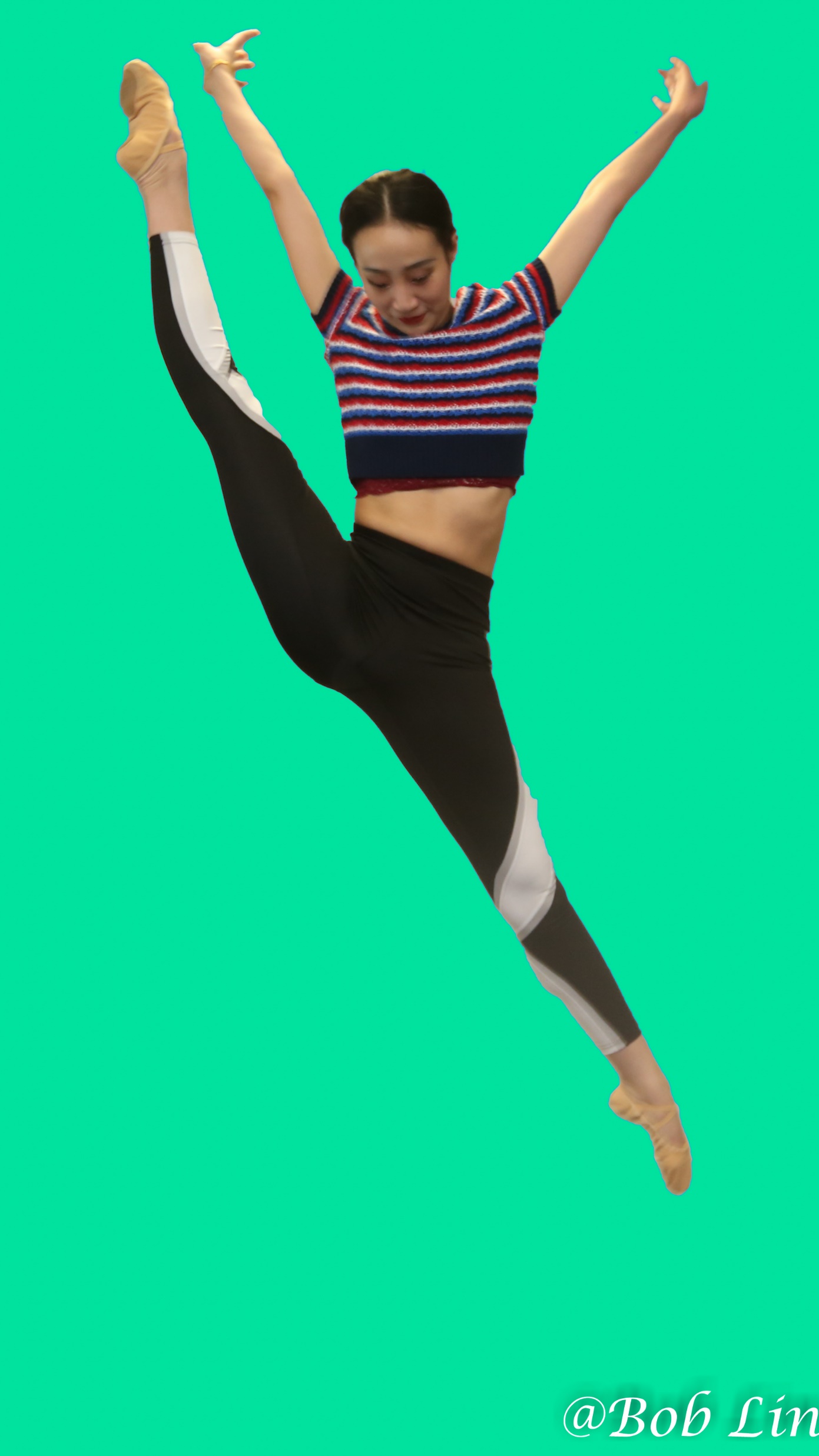 换背景